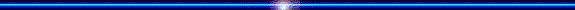 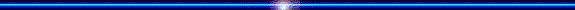 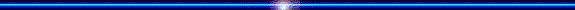 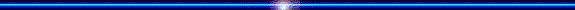 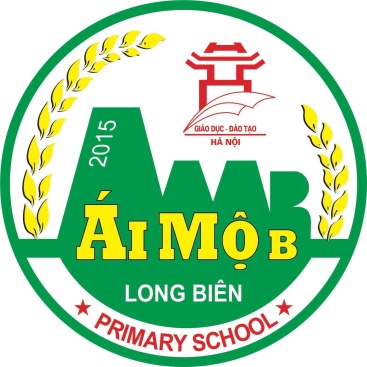 ỦY BAN NHÂN DÂN QUẬN LONG BIÊN
TRƯỜNG TIỂU HỌC ÁI MỘ B
MÔN: TOÁN
LỚP 2
Bài 32: Luyện tập chung
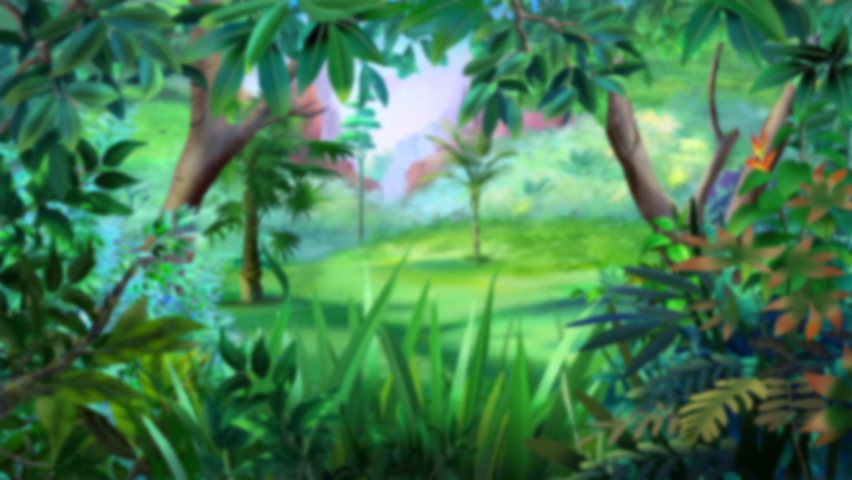 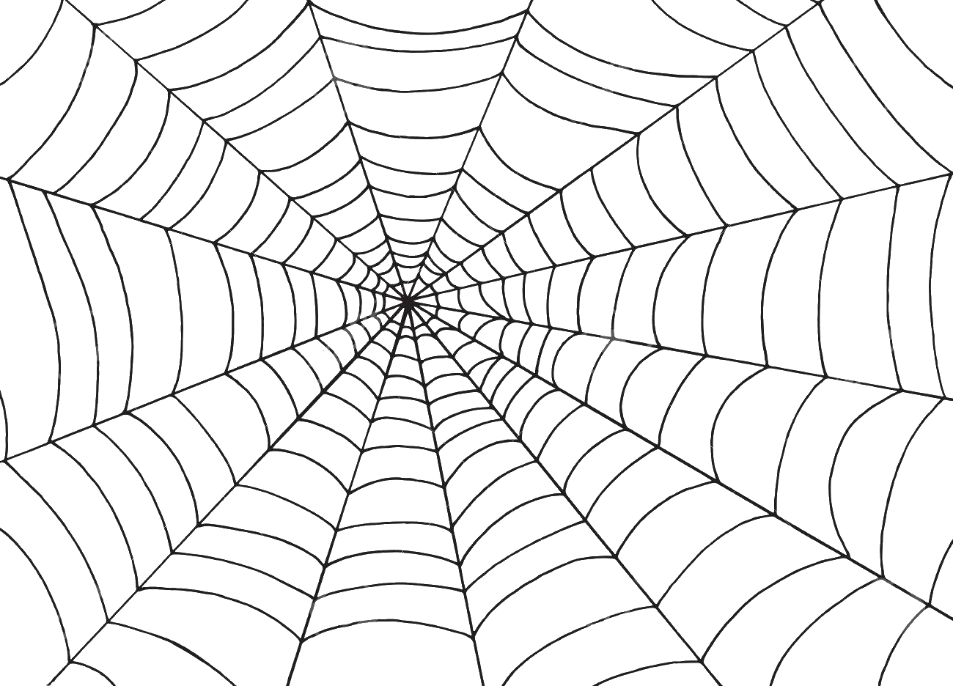 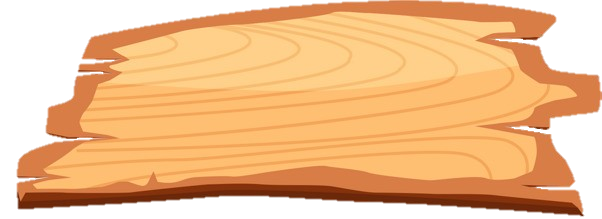 THOÁT KHỎILƯỚI NHỆN
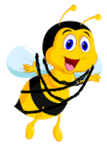 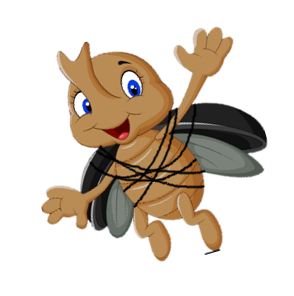 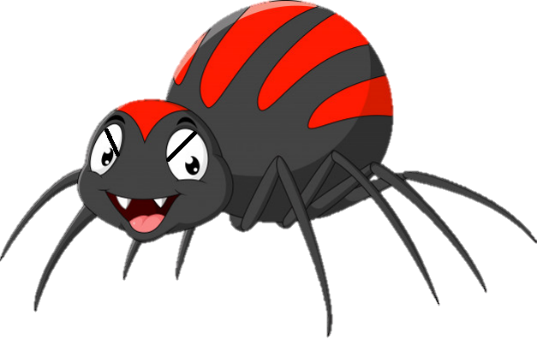 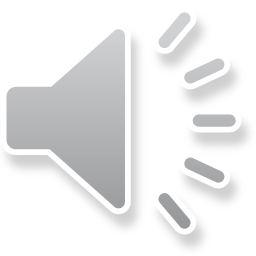 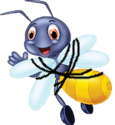 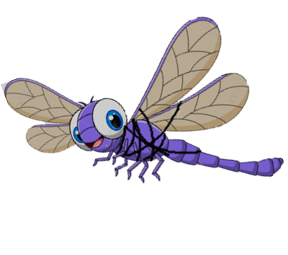 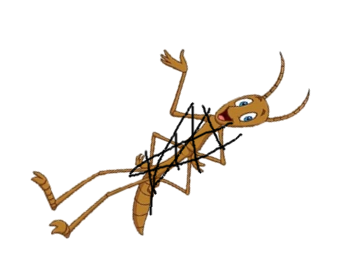 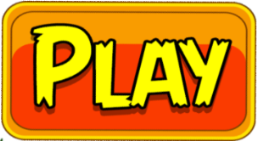 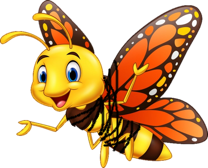 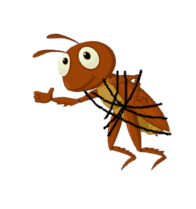 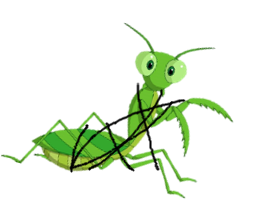 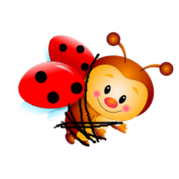 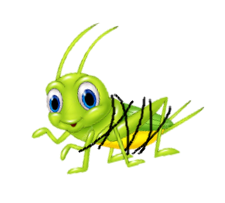 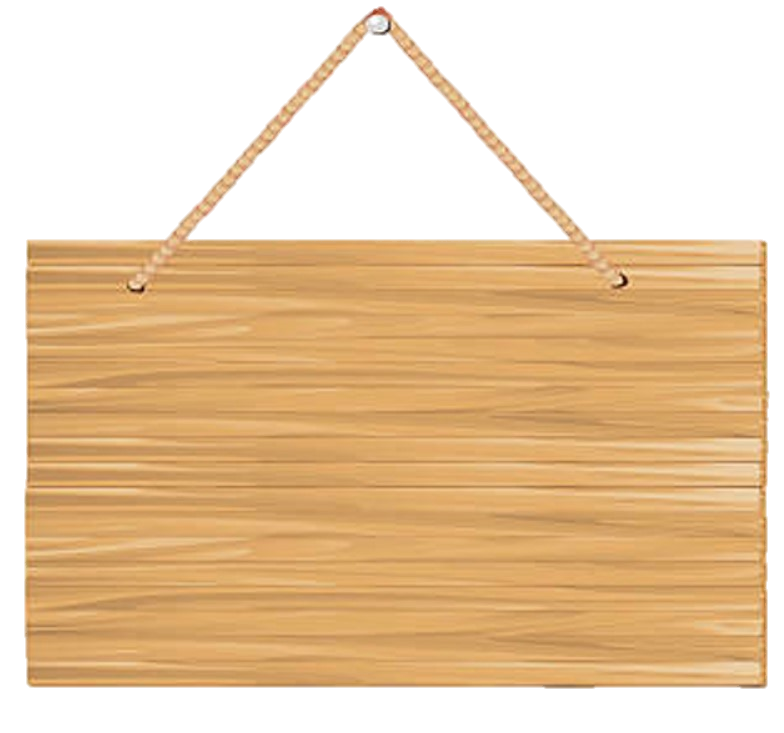 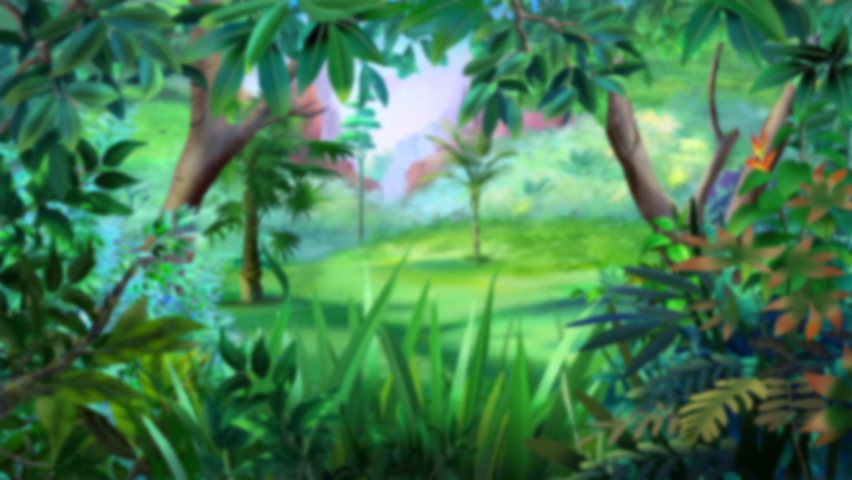 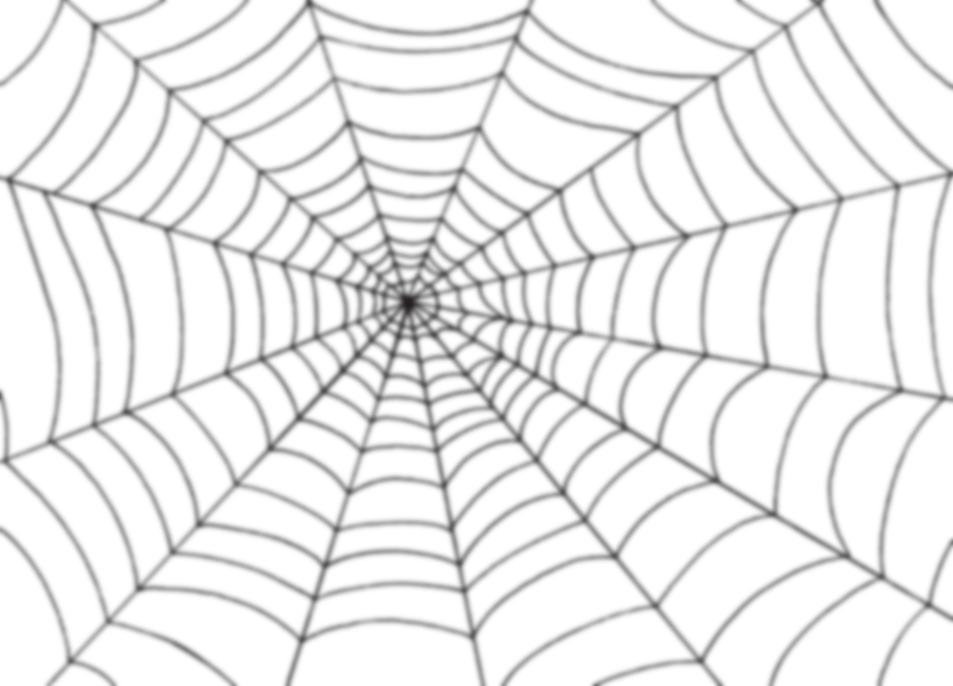 Các bạn côn trùng không may 
bị vướng vào lưới nhện

Các em hãy giúp các bạn ấy 
thoát khỏi lưới nhện bằng cách 
trả lời thật nhanh và đúng các câu hỏi.
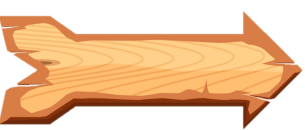 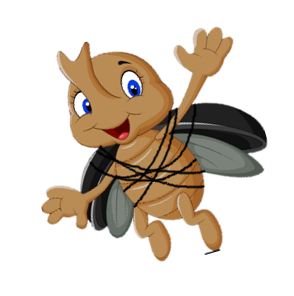 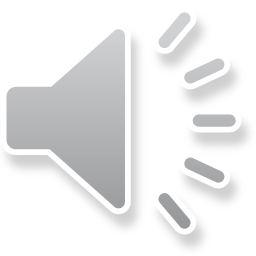 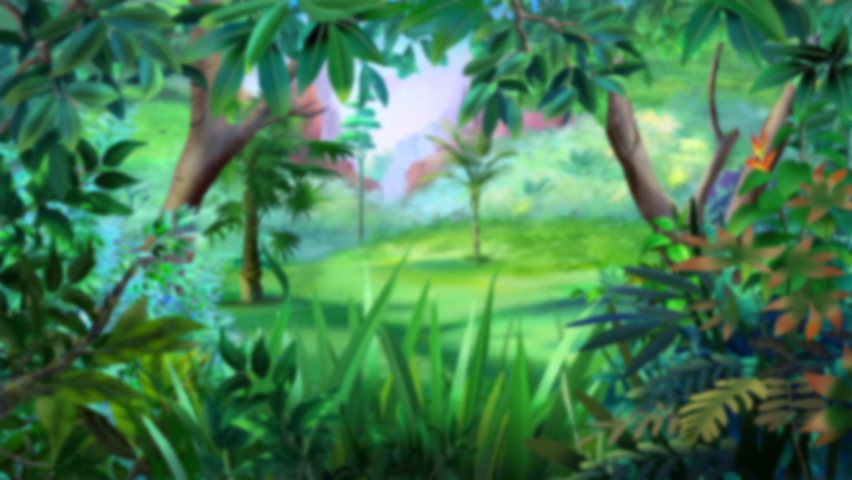 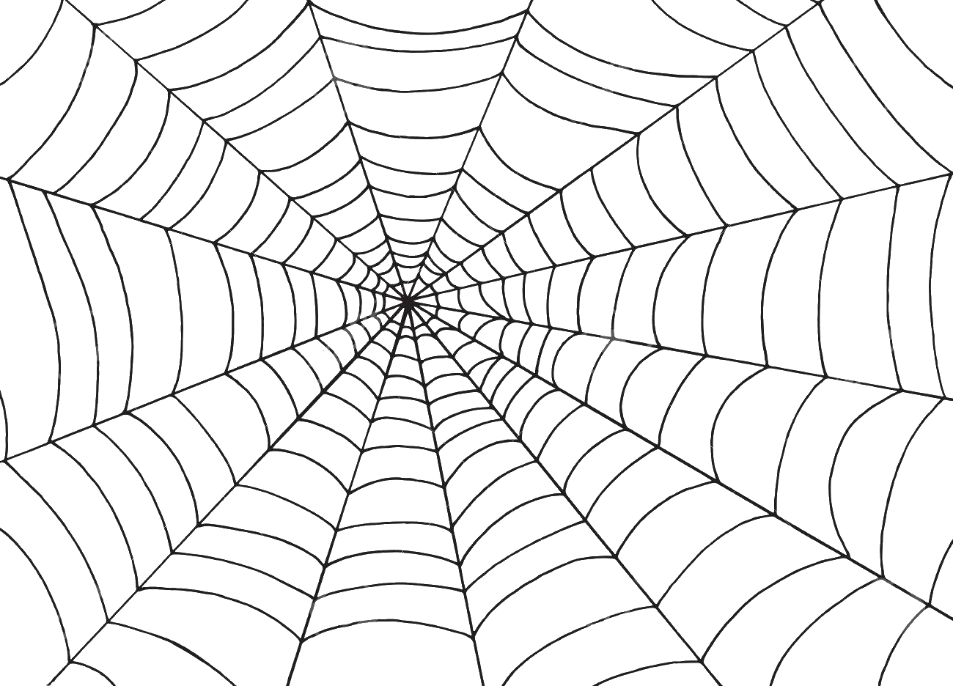 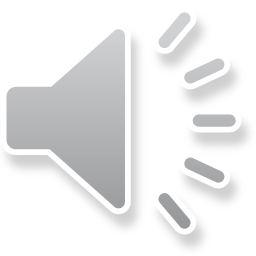 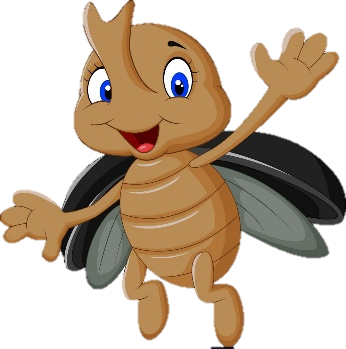 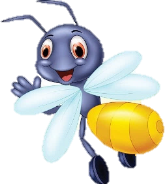 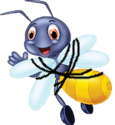 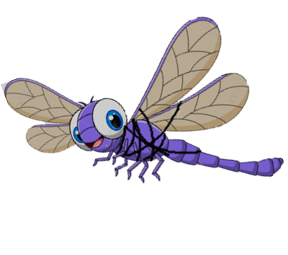 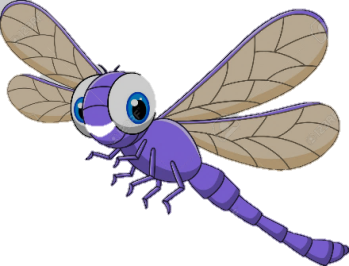 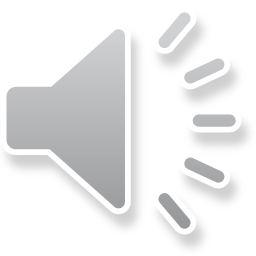 Đom Đóm
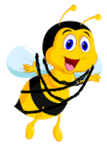 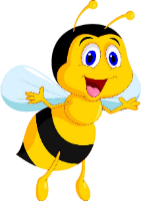 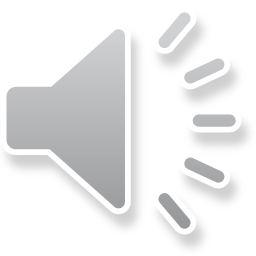 Bọ 
Cánh Cứng
Chuồn Chuồn
Ong Vàng
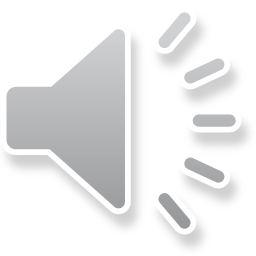 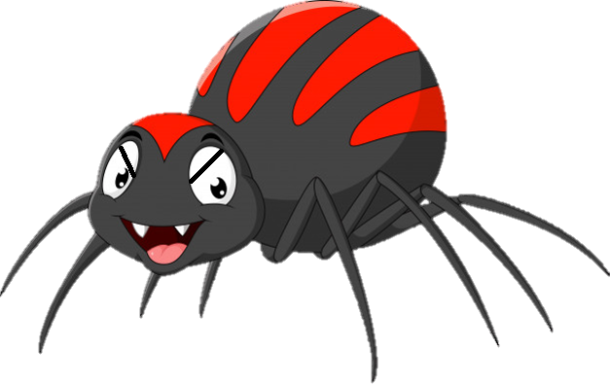 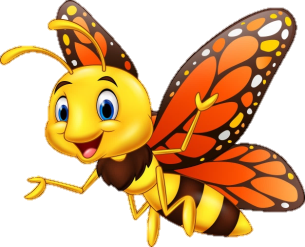 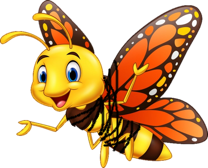 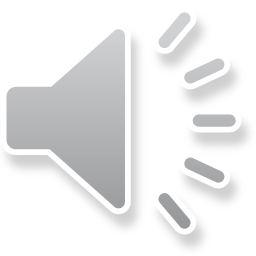 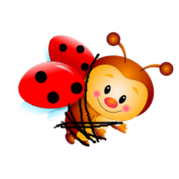 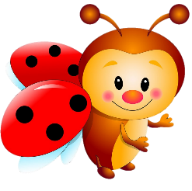 Bướm
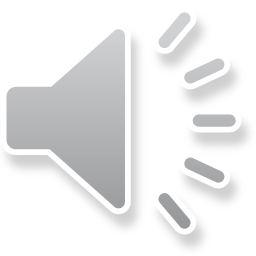 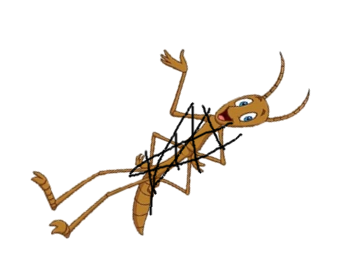 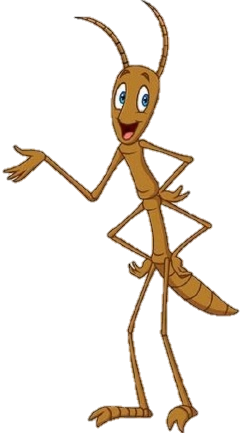 Cánh Cam
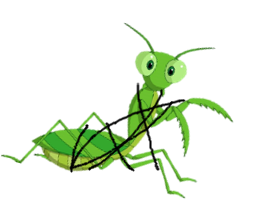 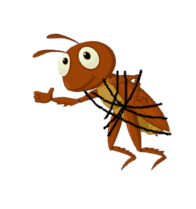 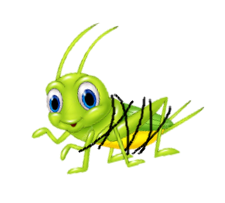 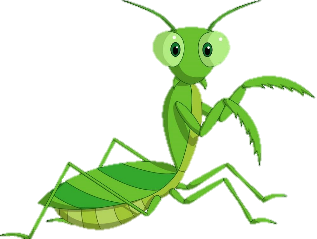 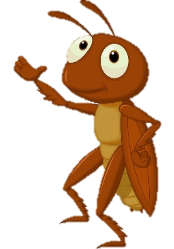 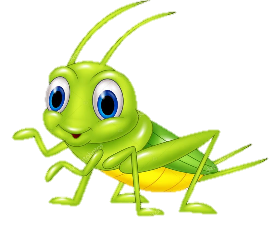 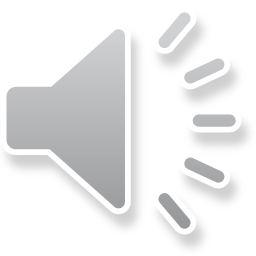 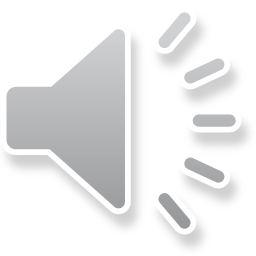 Bọ Que
Dế Mèn
Bọ Ngựa
Cào Cào
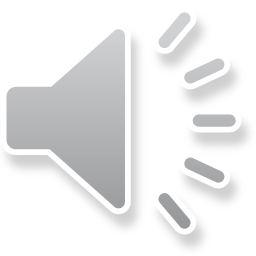 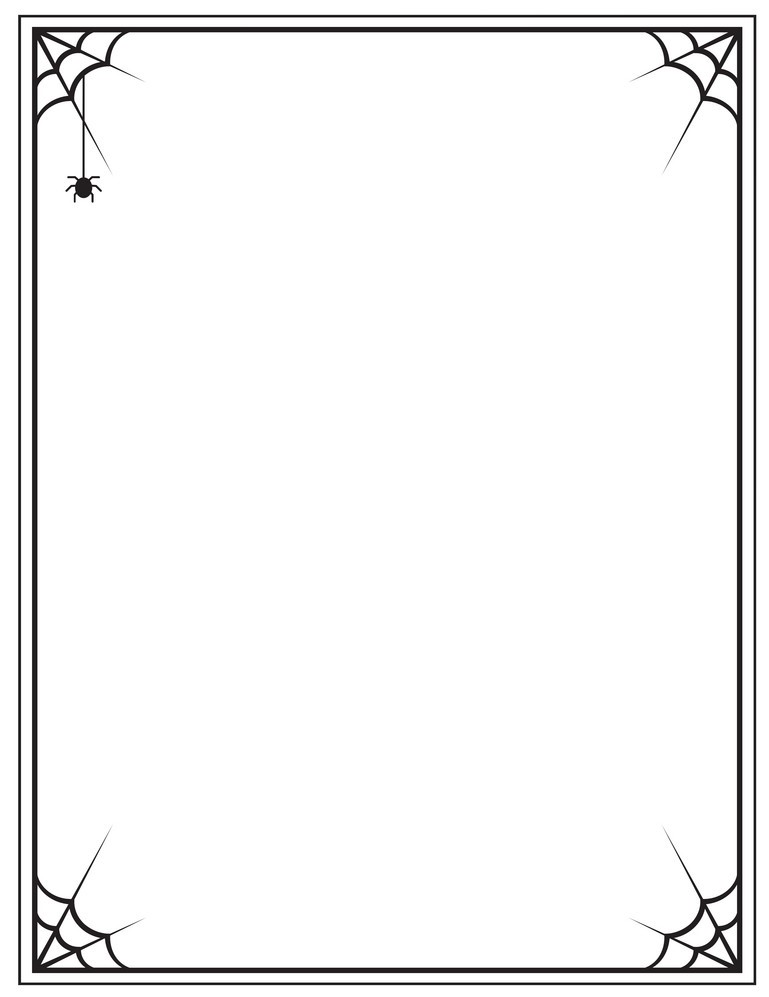 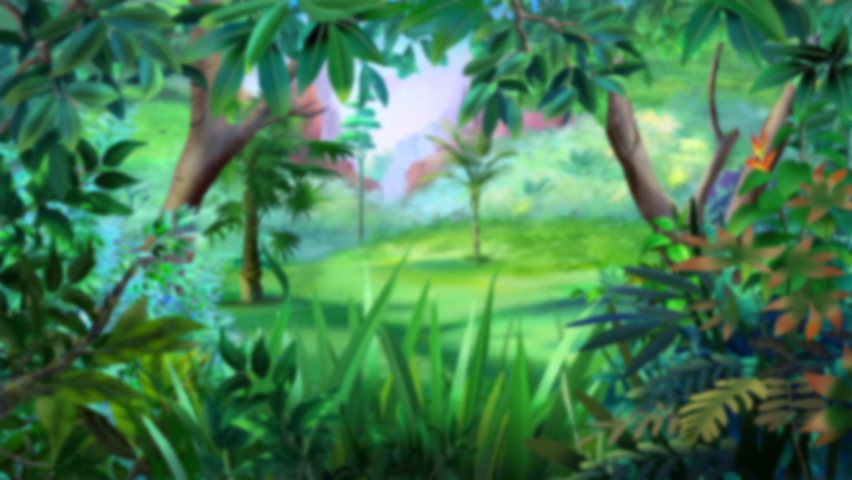 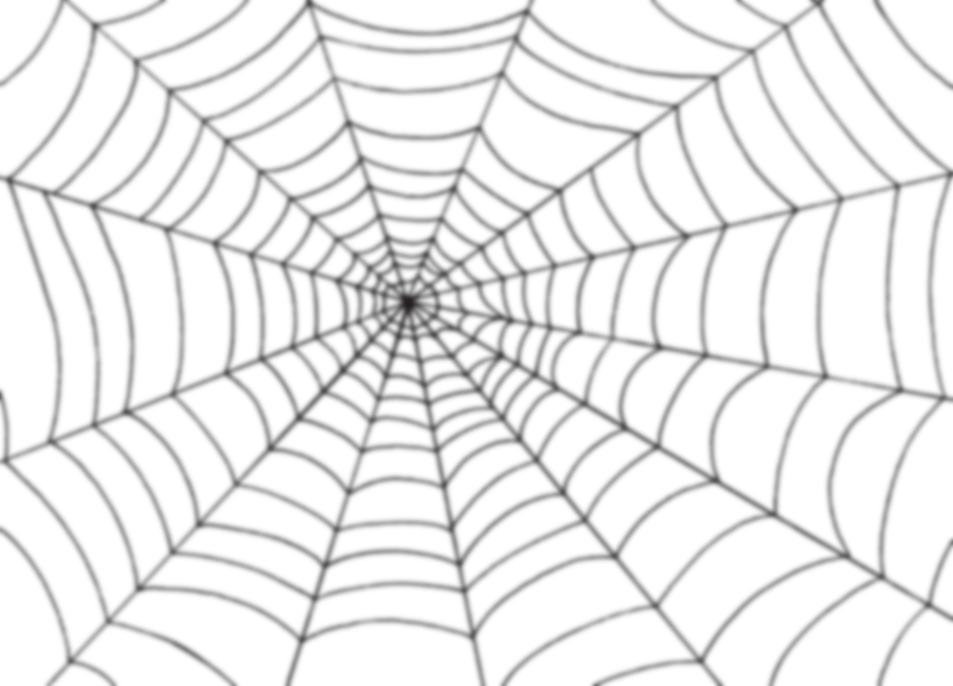 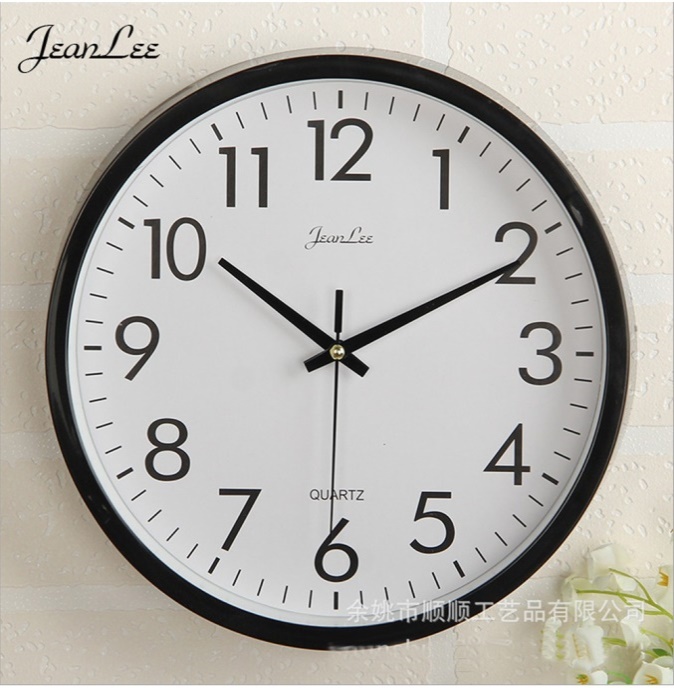 Đồng hồ chỉ mấy giờ sáng?
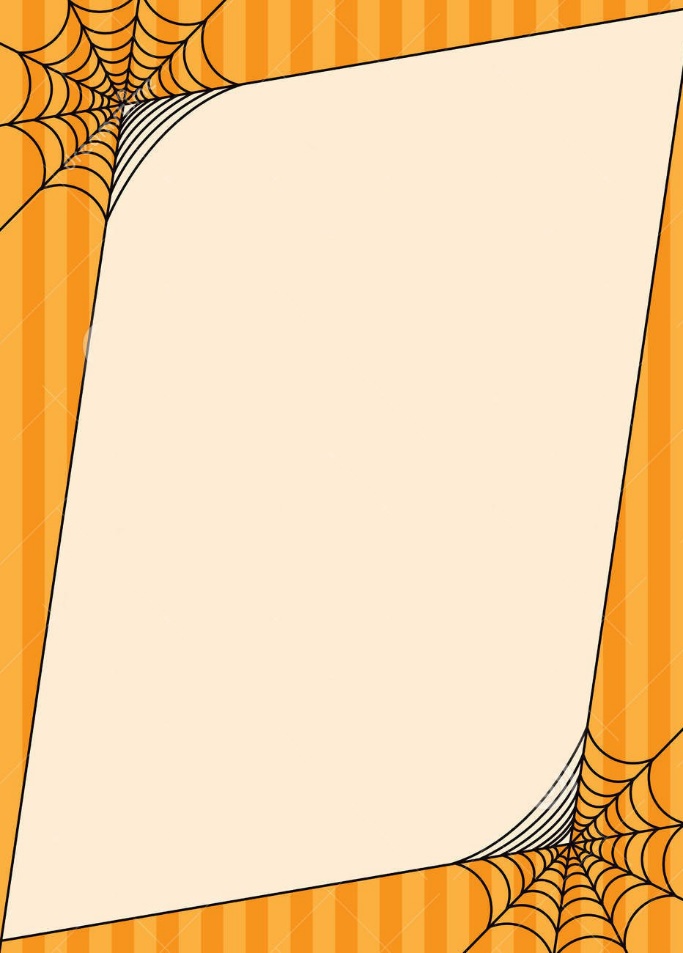 10 giờ 10 phút sáng
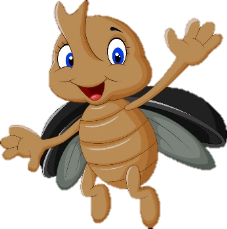 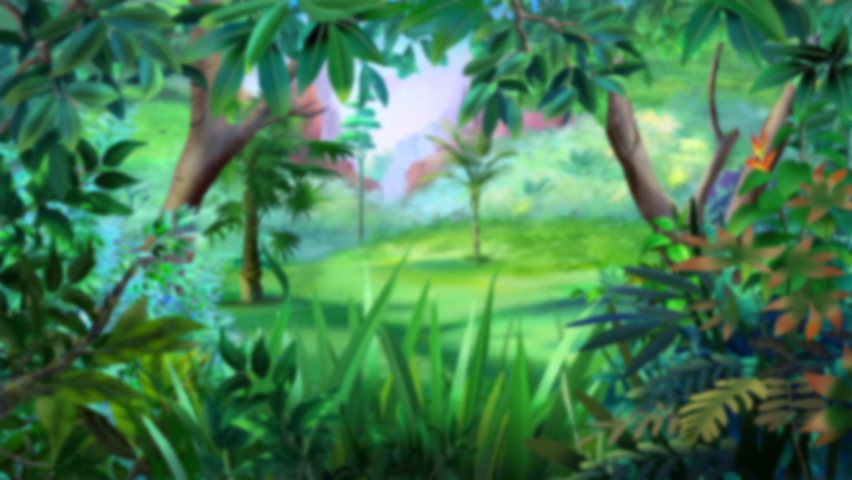 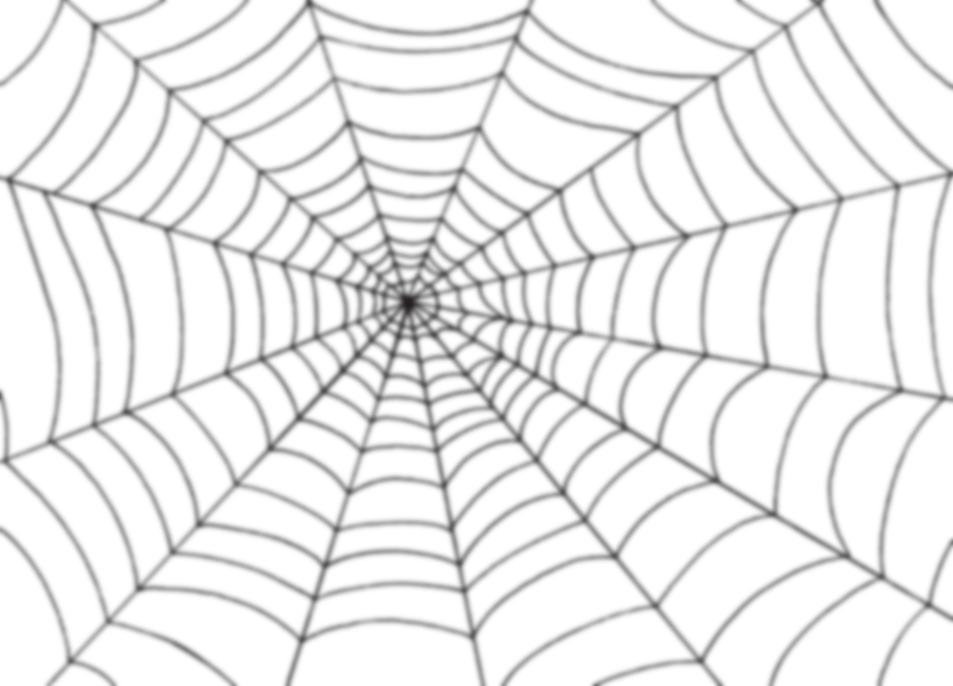 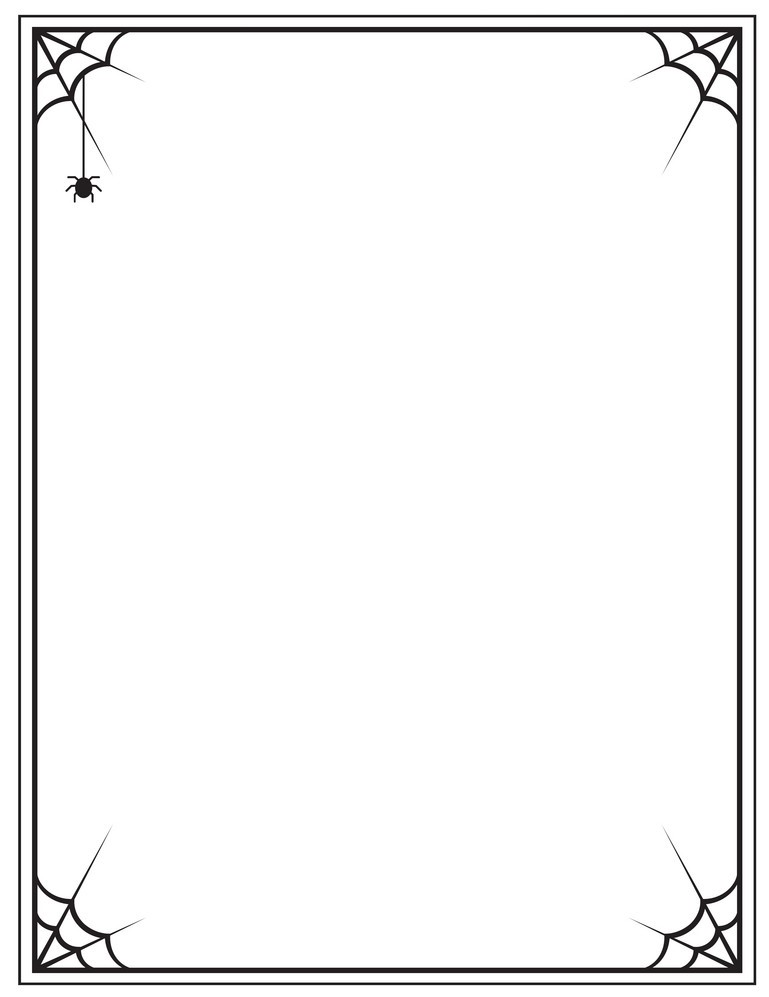 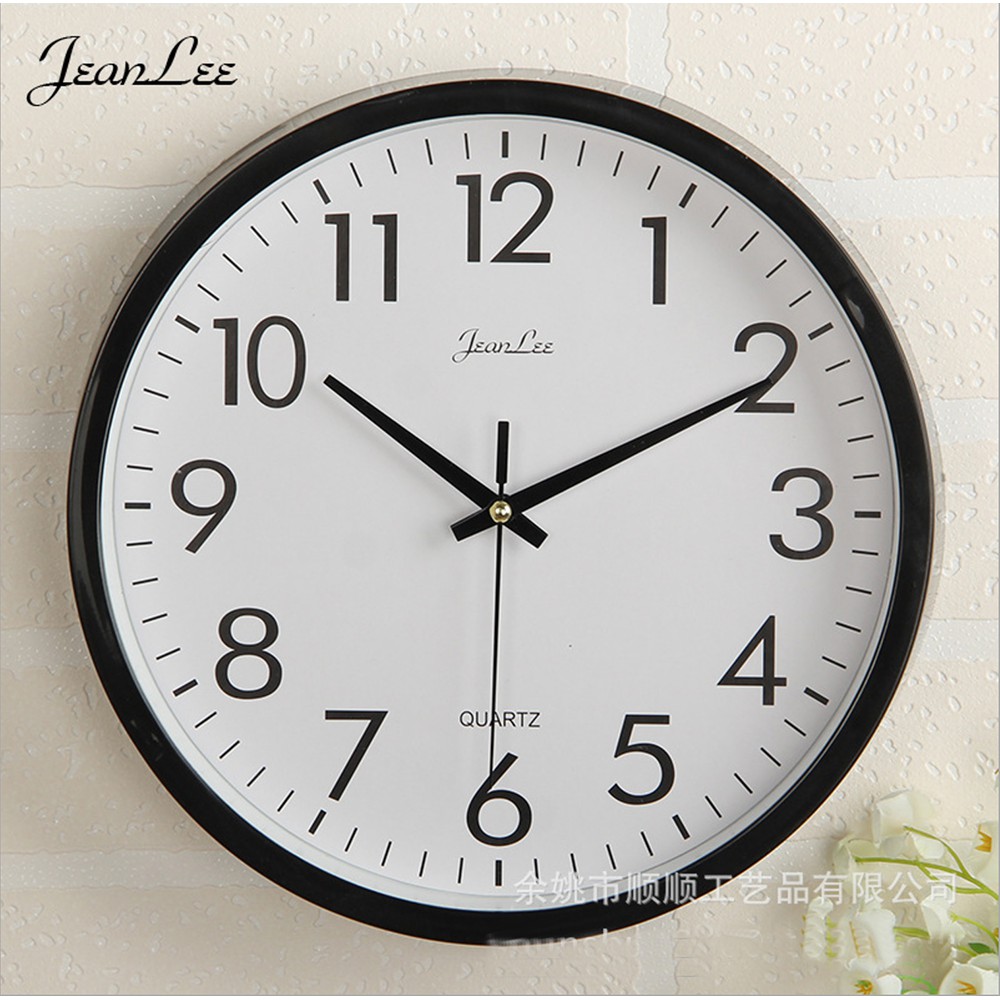 Đồng hồ chỉ mấy giờ nếu trời đang tối?
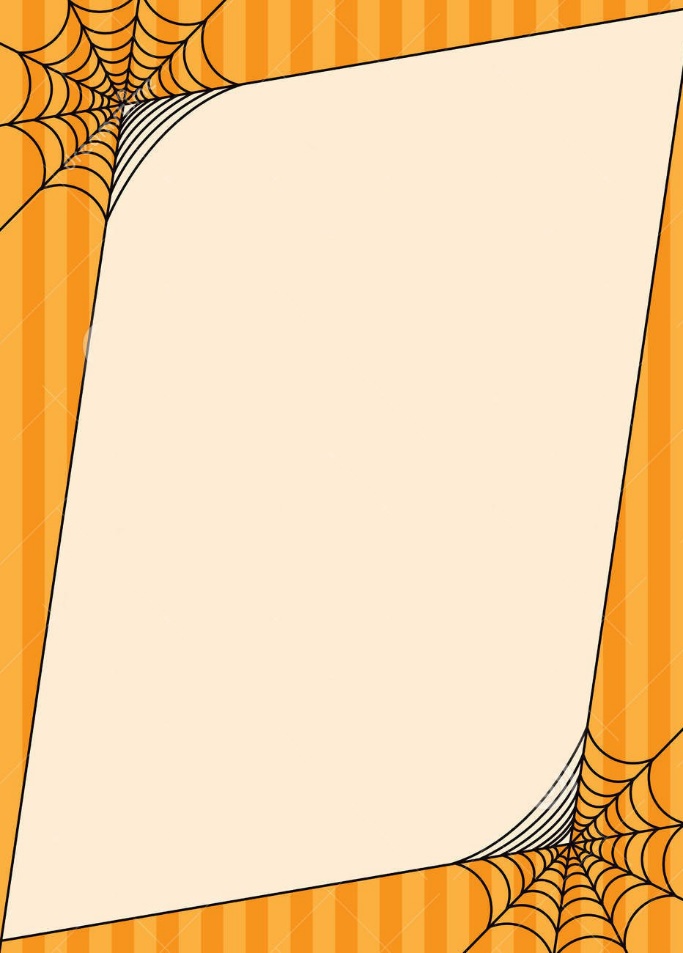 22 giờ 10 phút hoặc 
10 giờ 10 phút tối
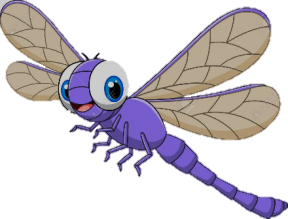 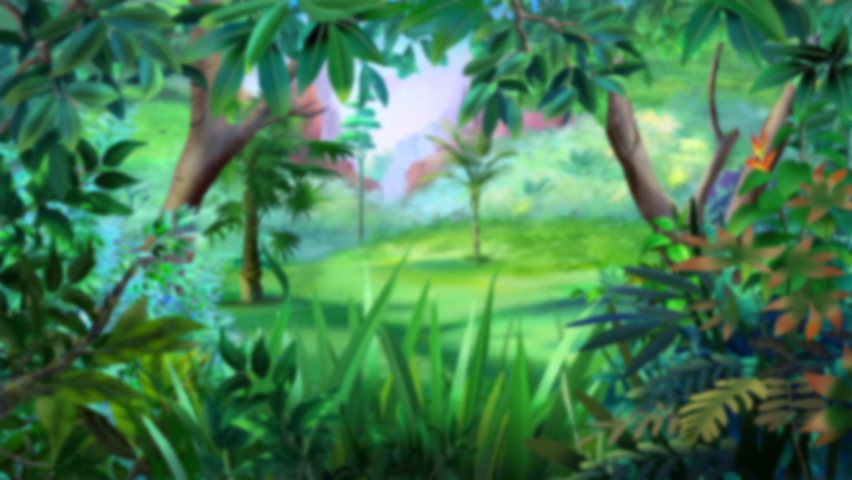 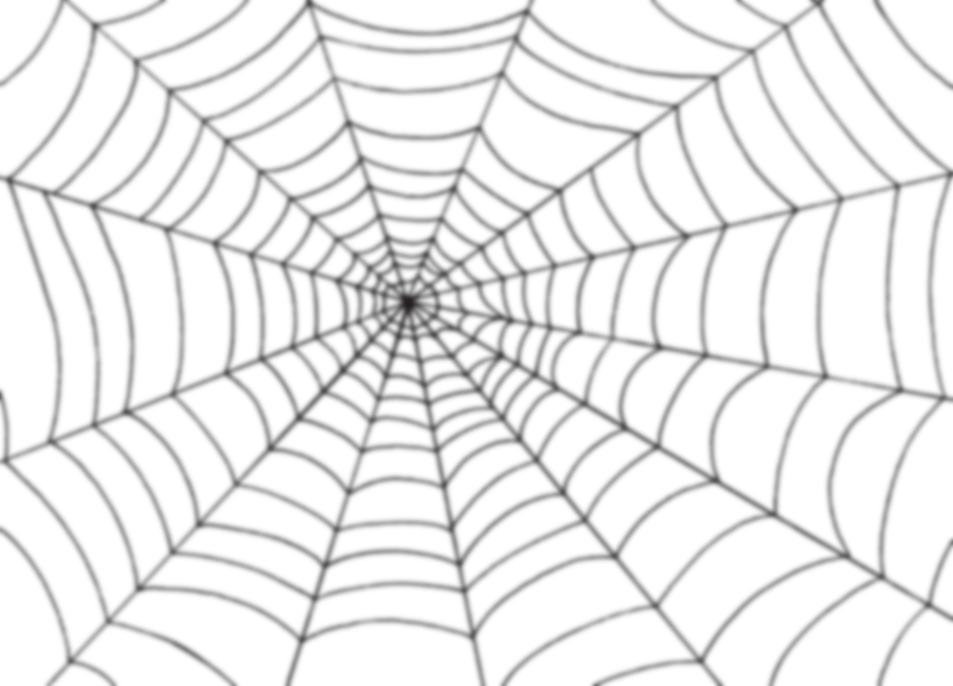 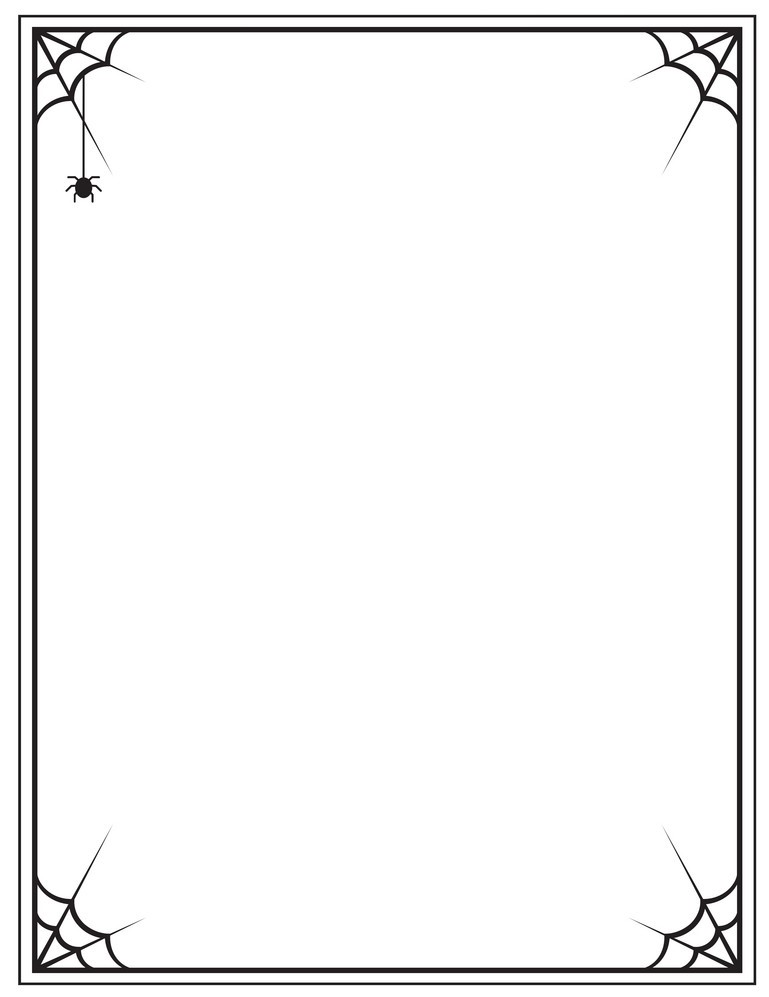 Một năm có bao nhiêu tháng?
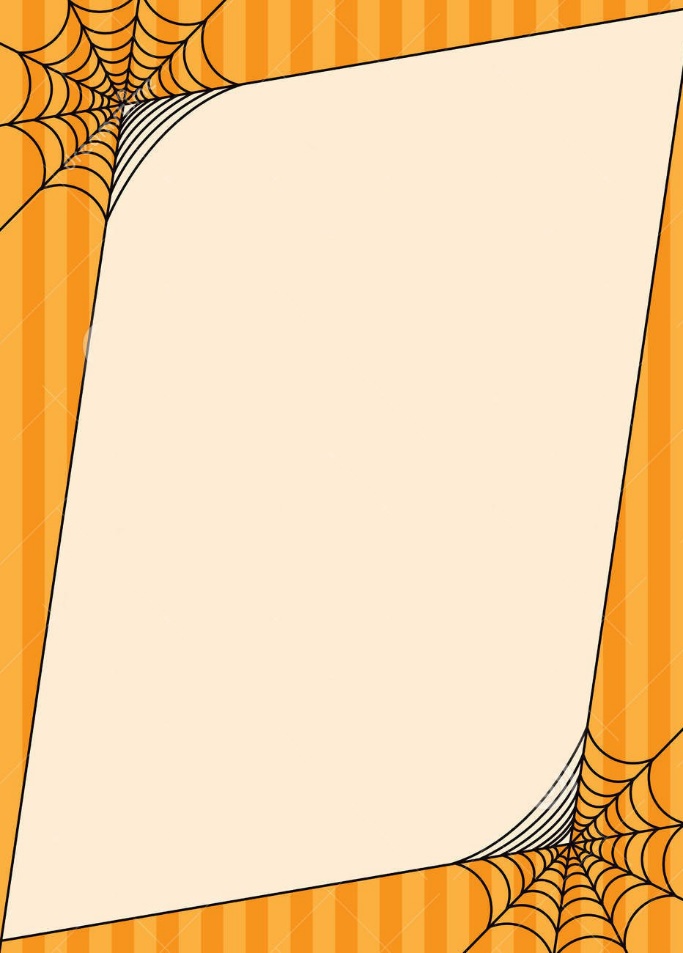 12 tháng
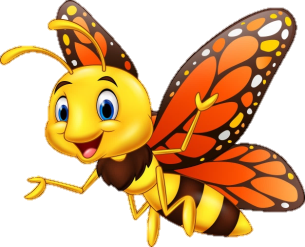 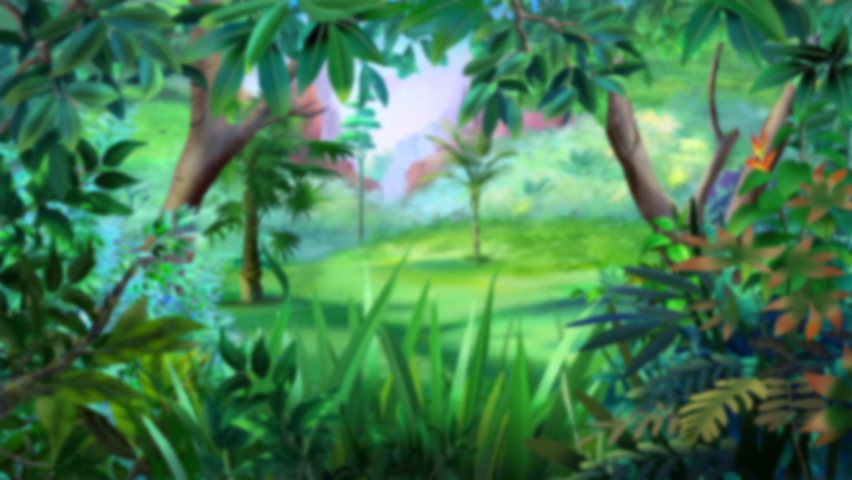 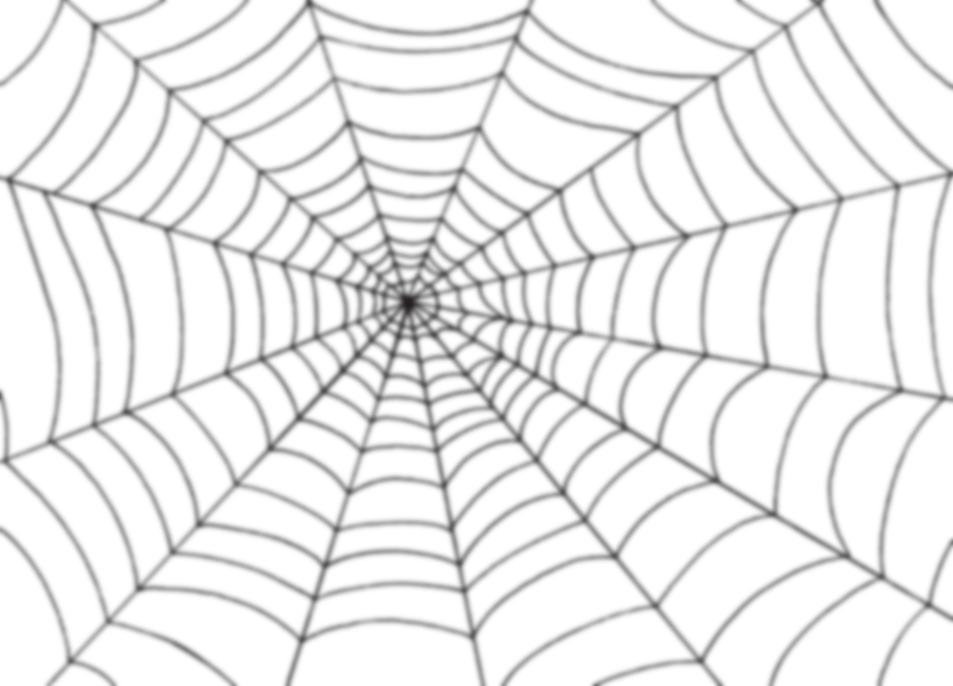 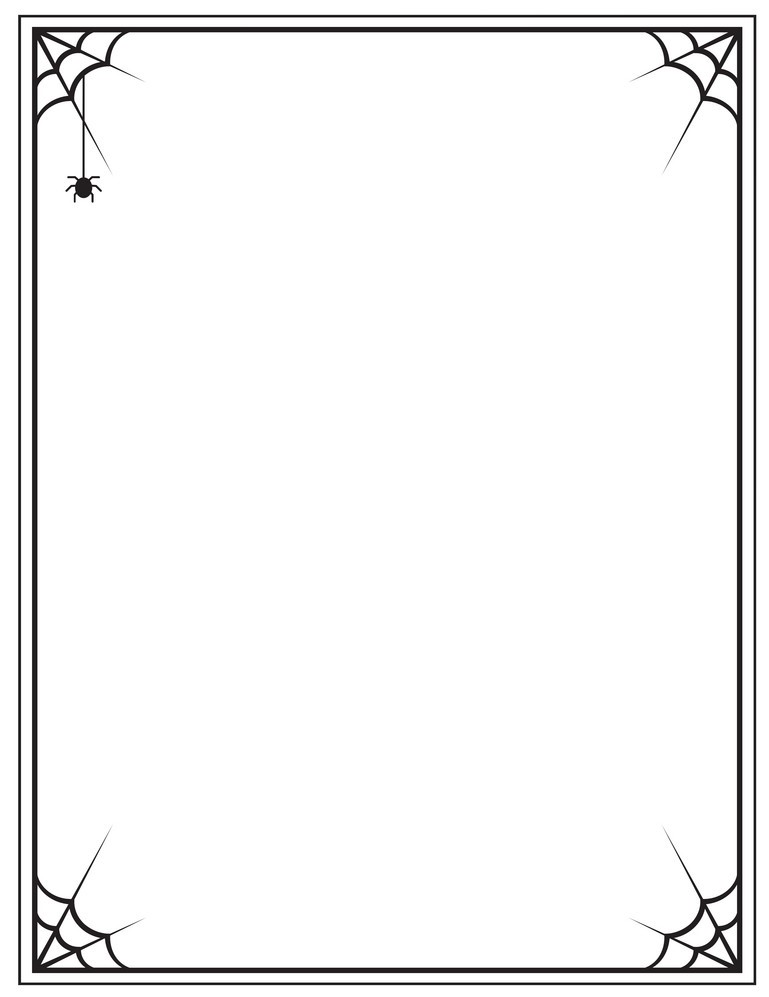 1 tháng có bao nhiêu ngày?
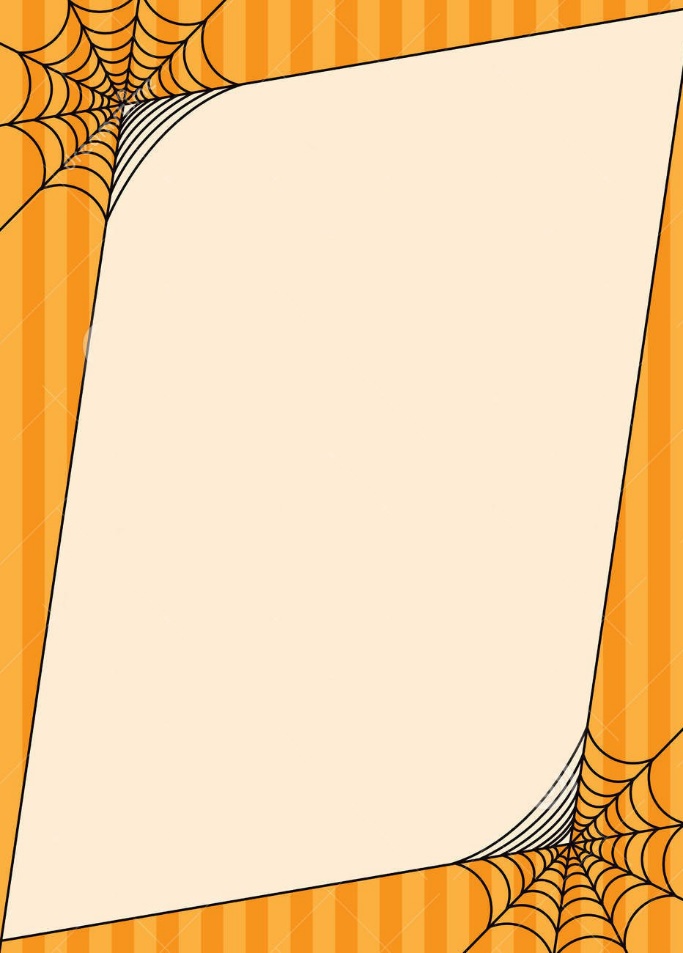 30 ngày hoặc 31 ngày và chỉ có tháng 2 có 28 ngày (hoặc 29 ngày năm nhuận)
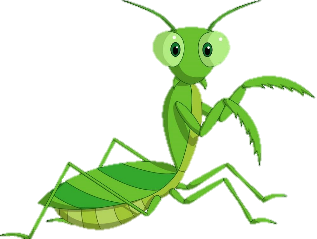 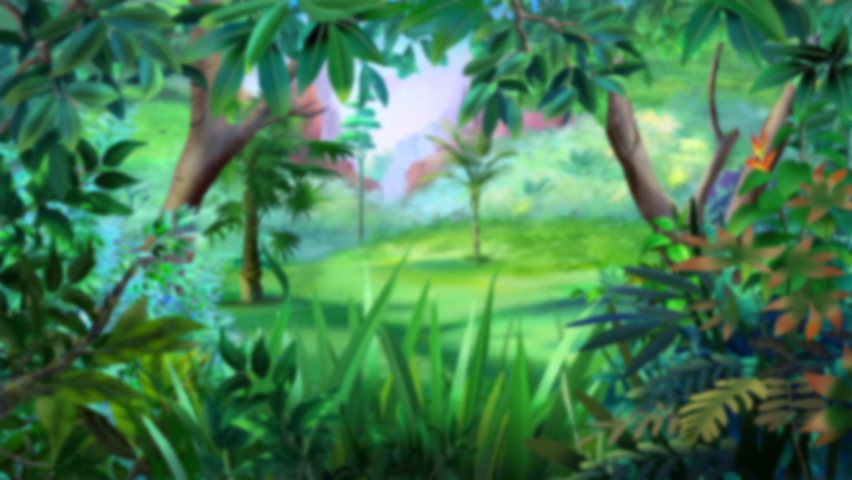 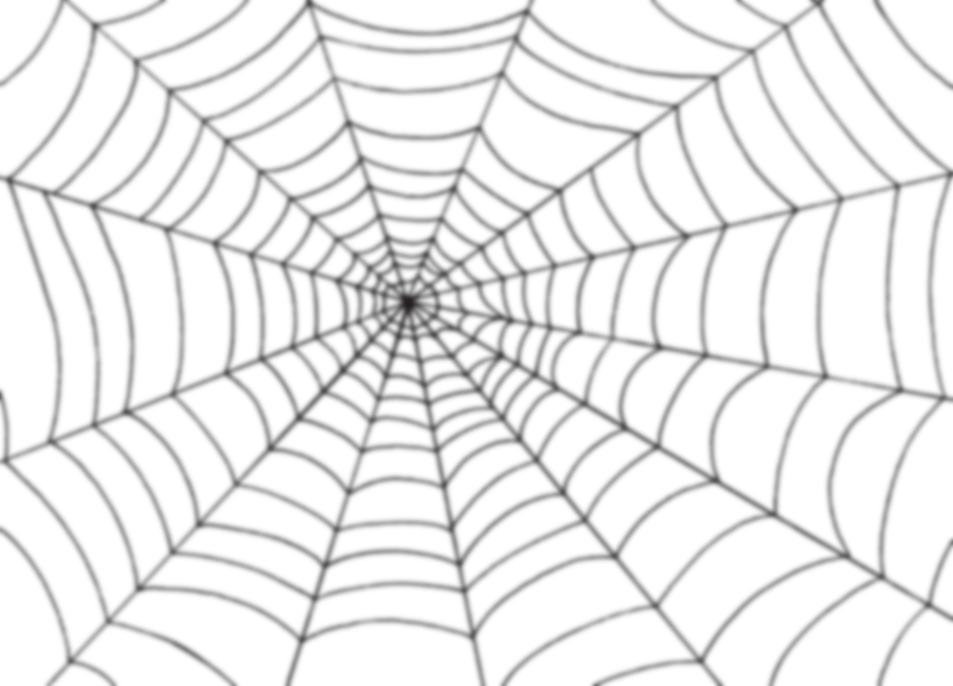 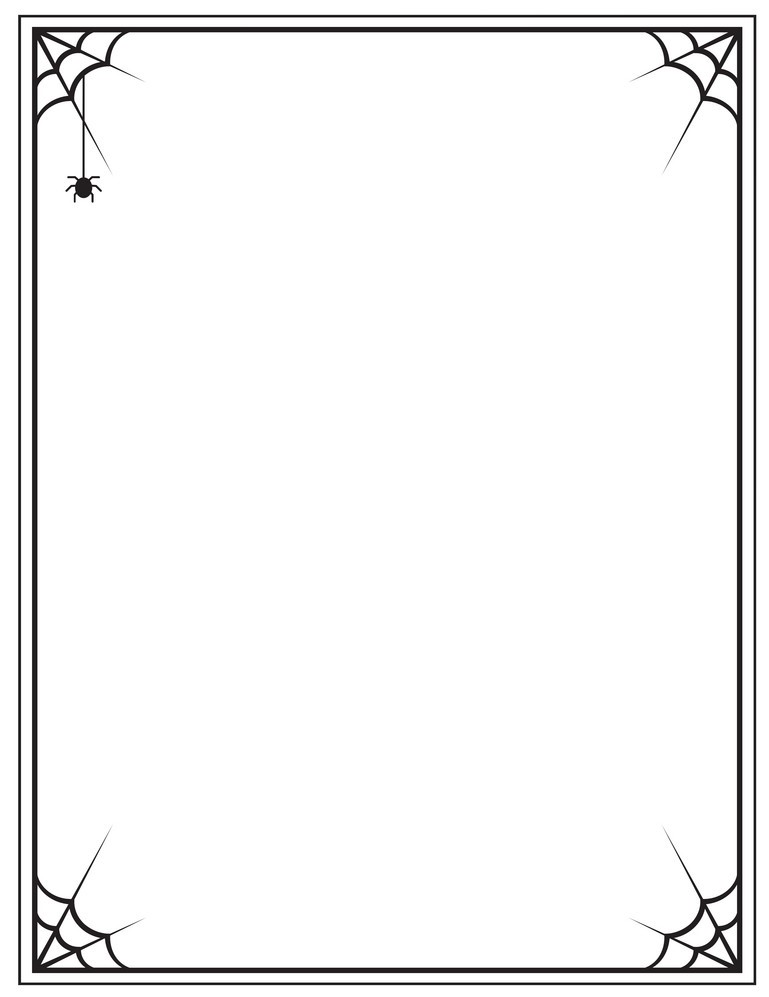 Một ngày có bao nhiêu giờ?
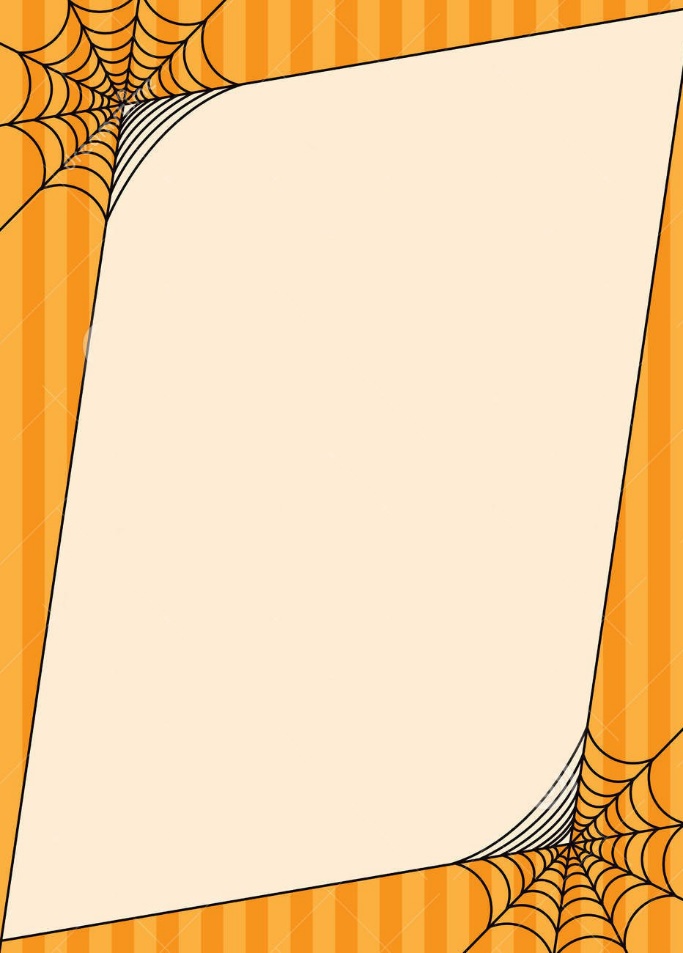 24 giờ
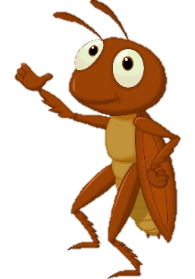 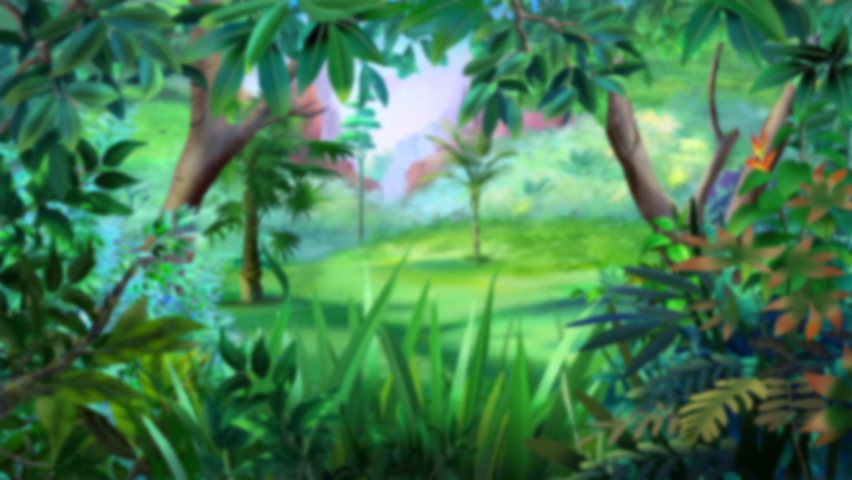 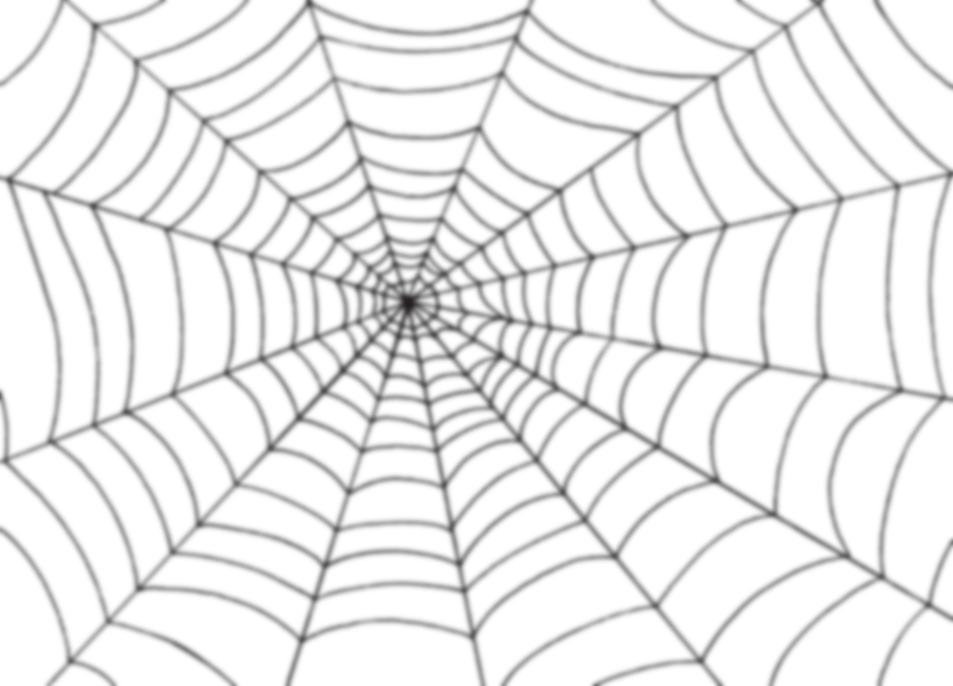 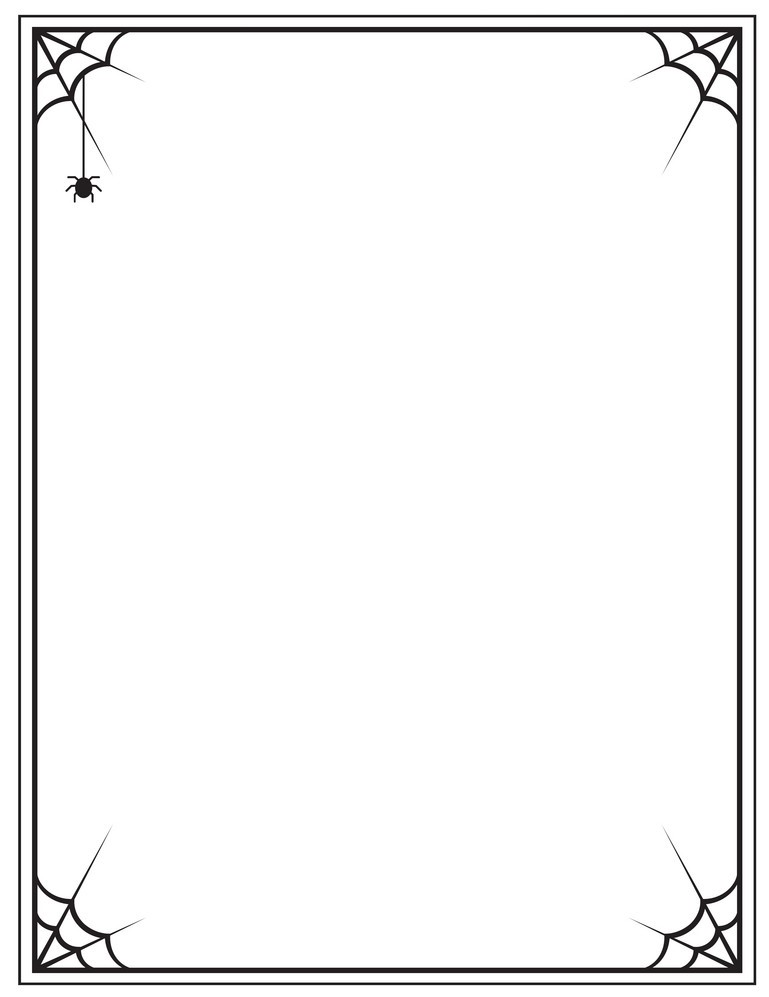 Đây là ngày nào?
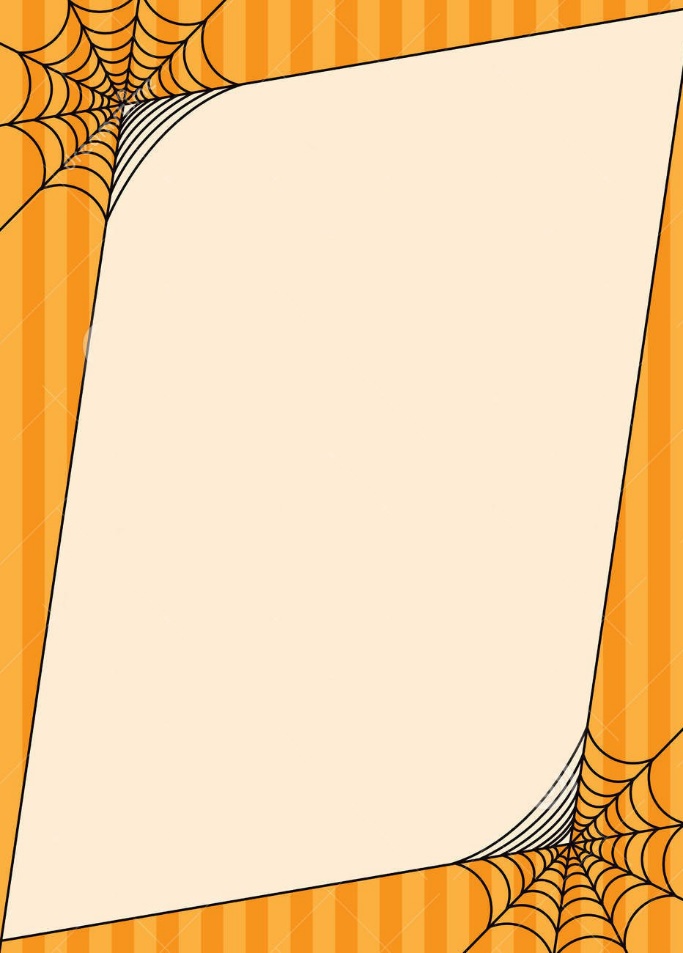 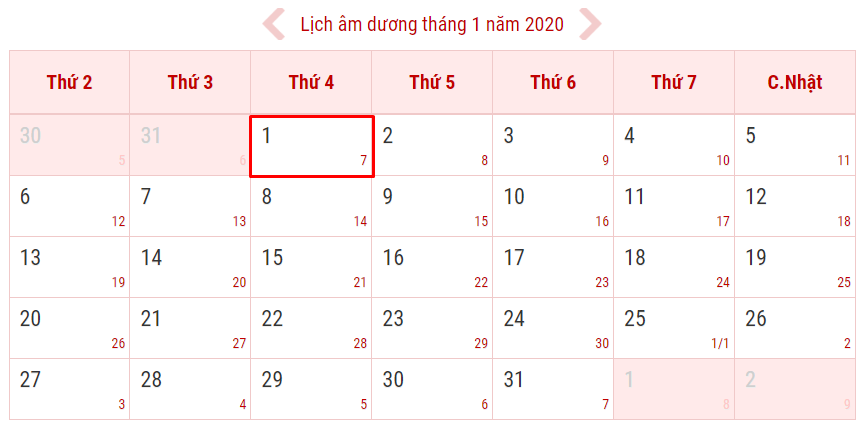 Thứ tư, ngày  1 tháng 1 năm 2020
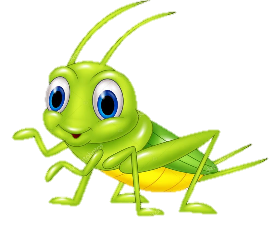 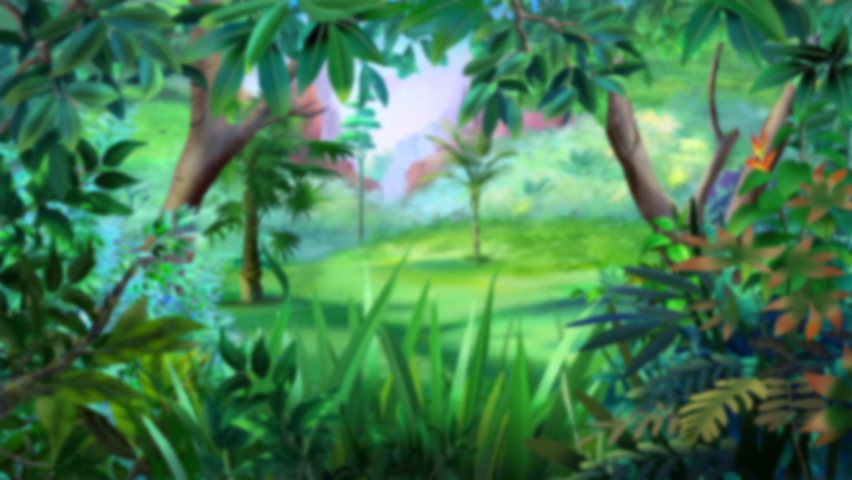 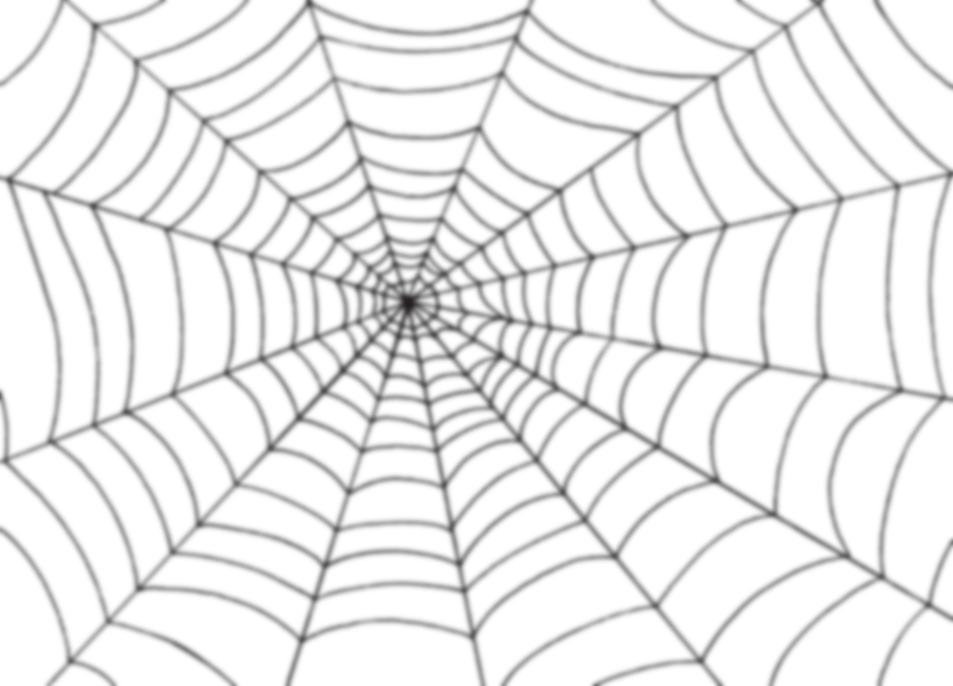 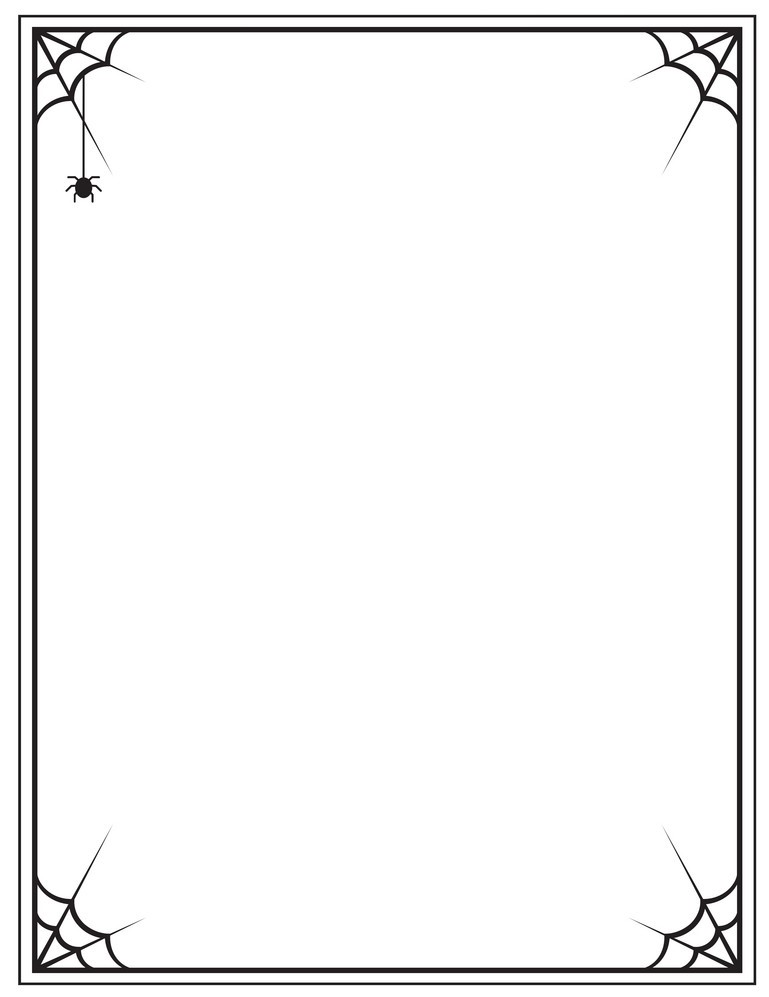 Ngày trong ô đỏ là ngày nào?
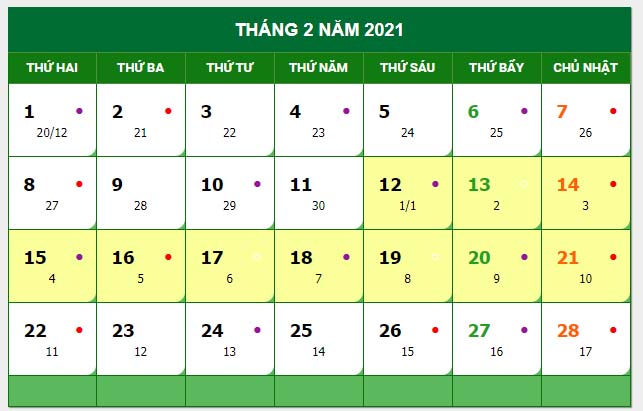 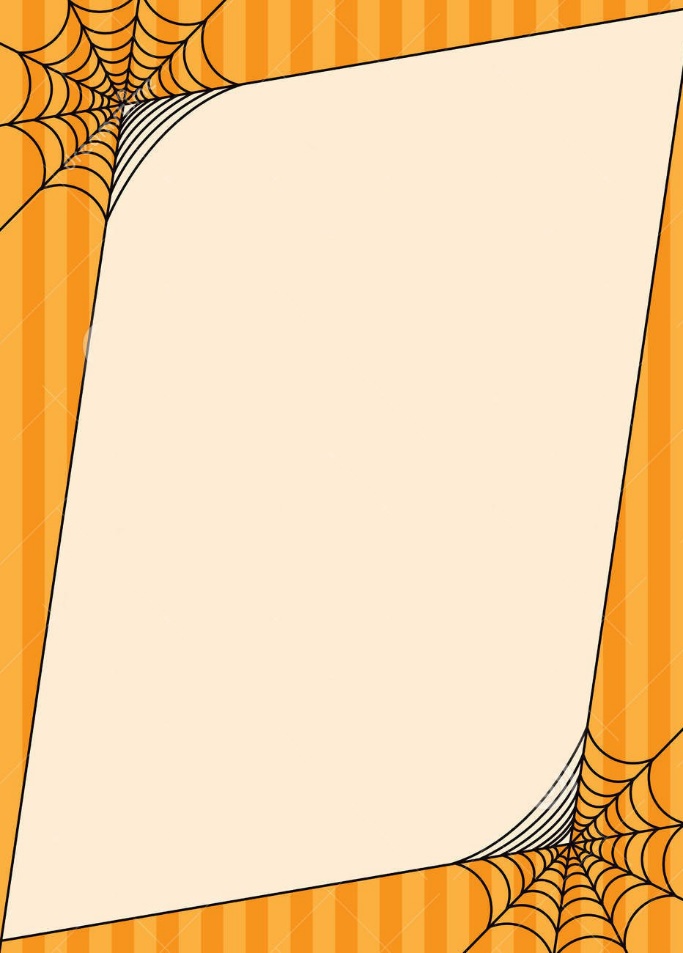 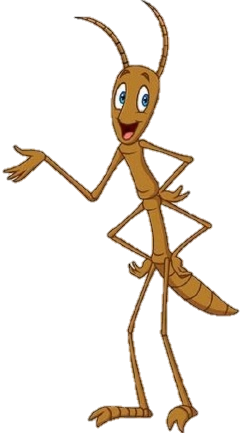 Ngày 14 tháng 2 năm 2021
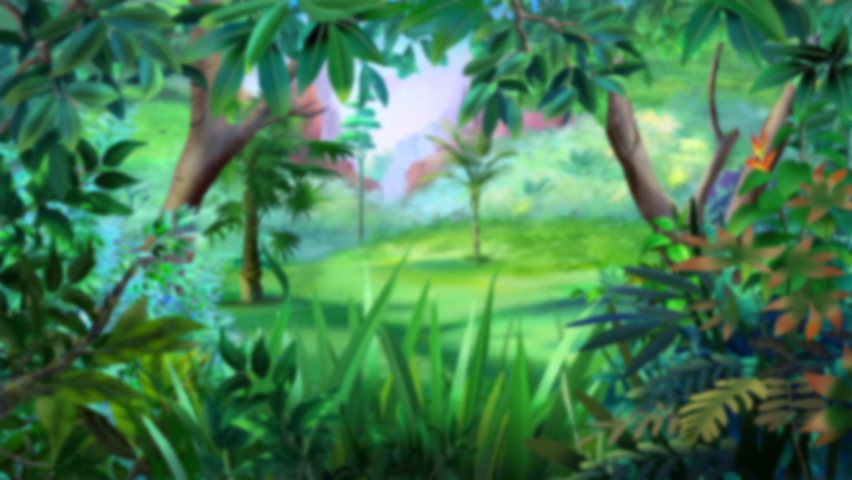 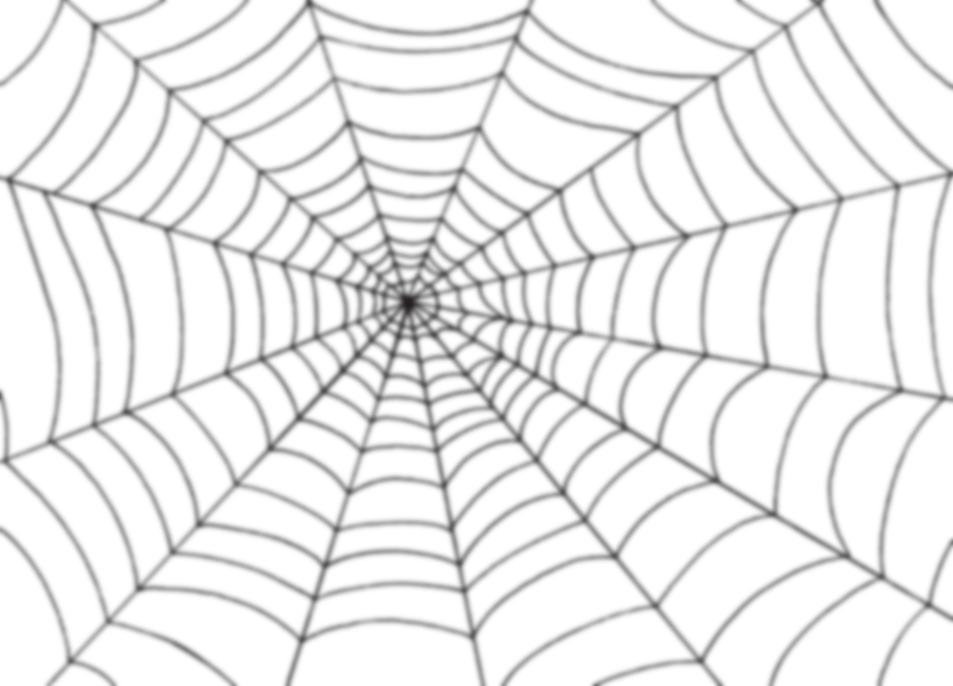 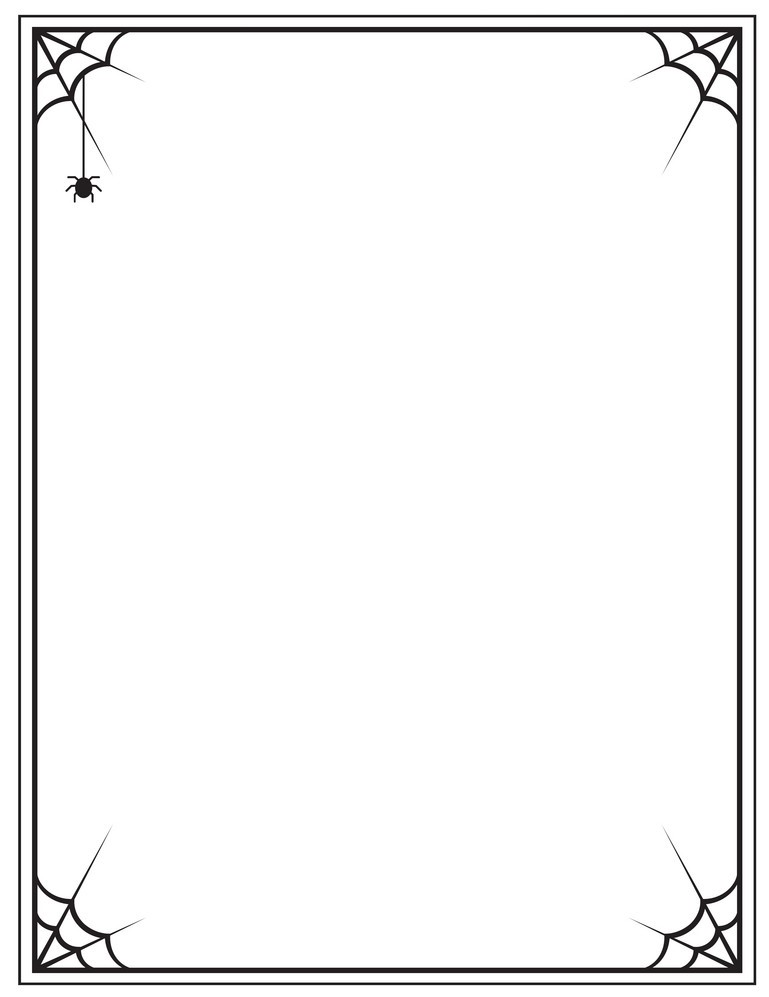 Tháng 7 có bao nhiêu ngày?
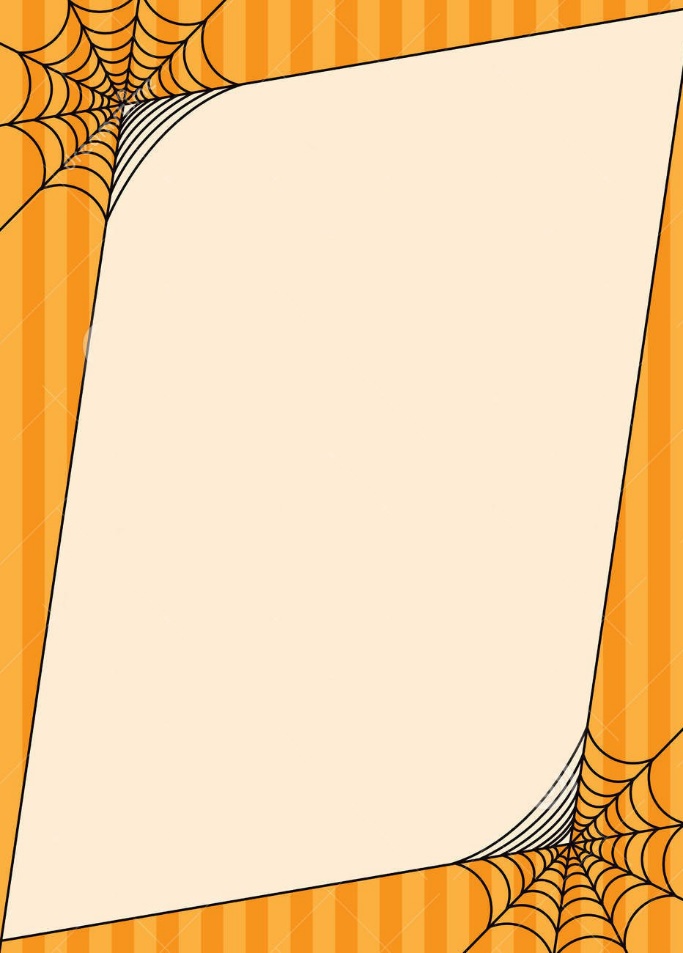 31 ngày
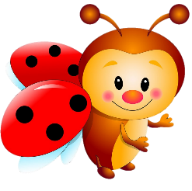 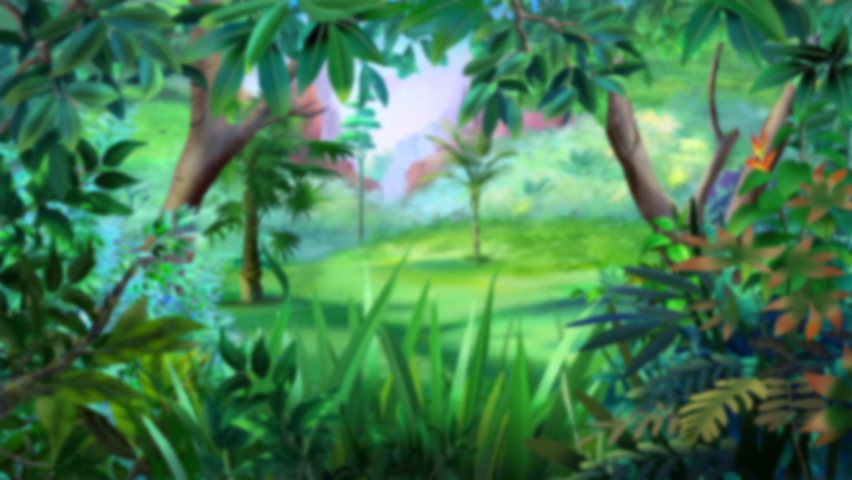 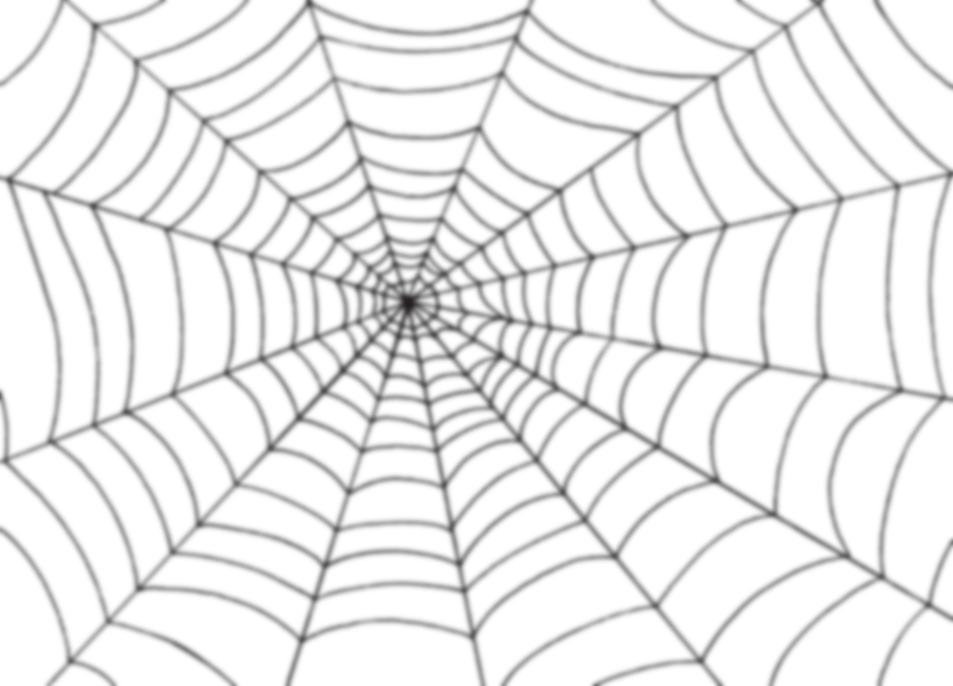 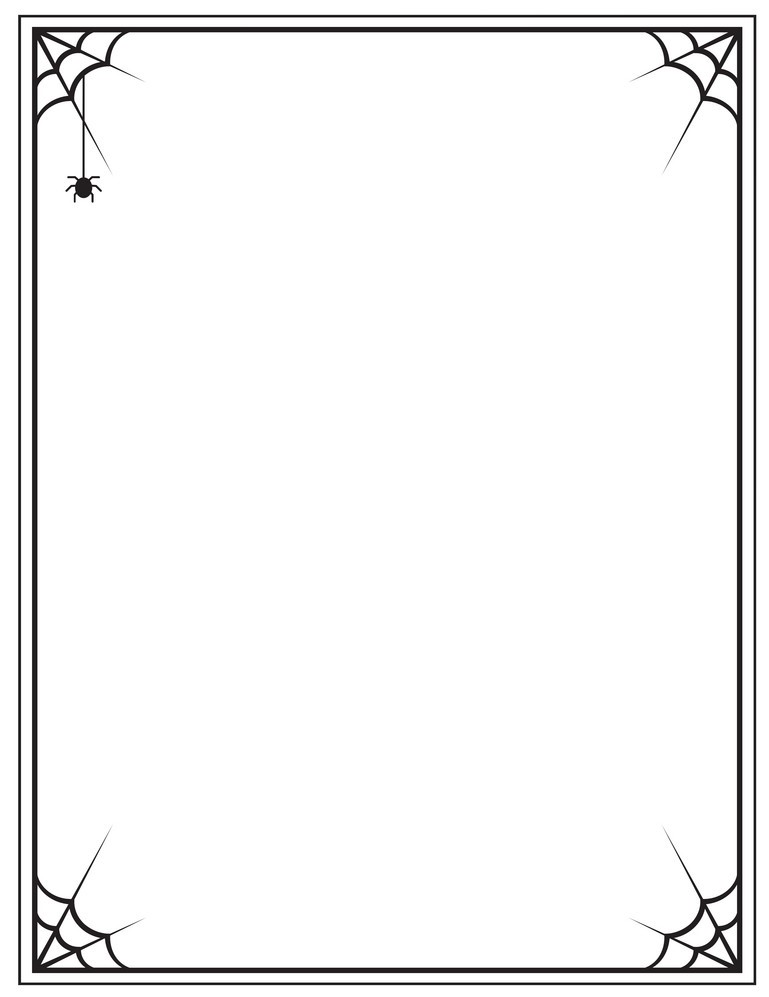 Tháng 4 có bao nhiêu ngày?
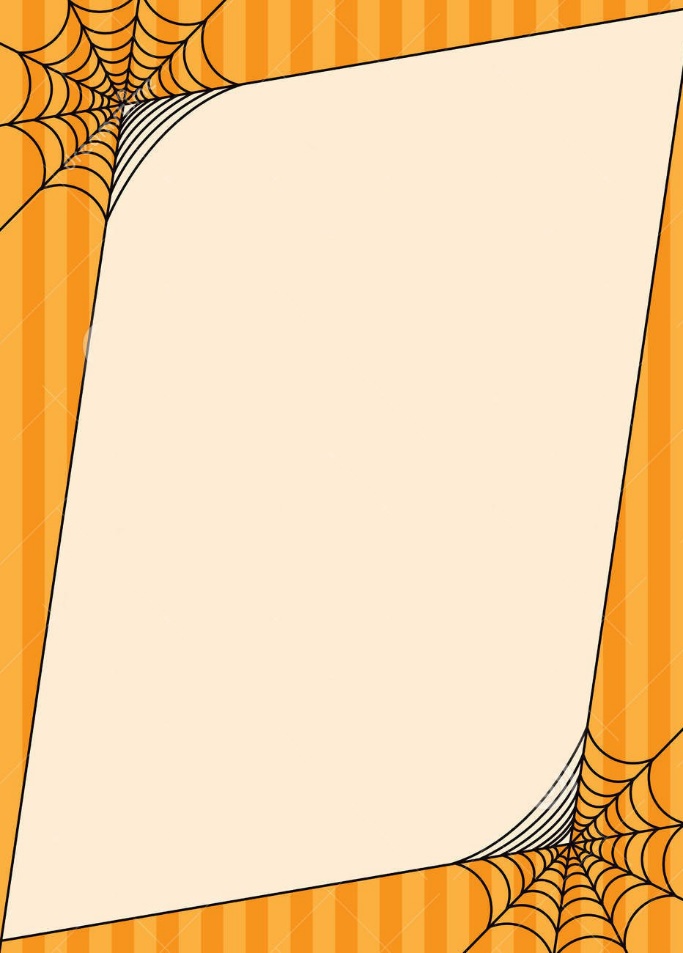 30 ngày
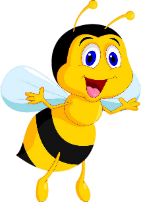 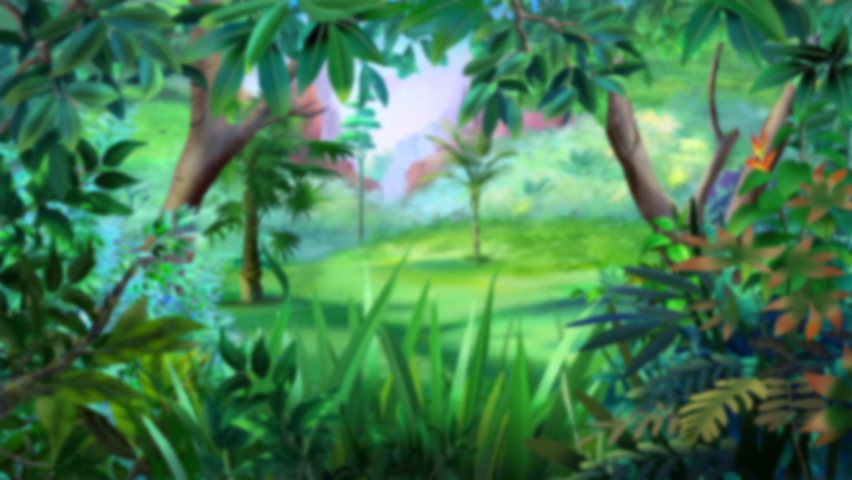 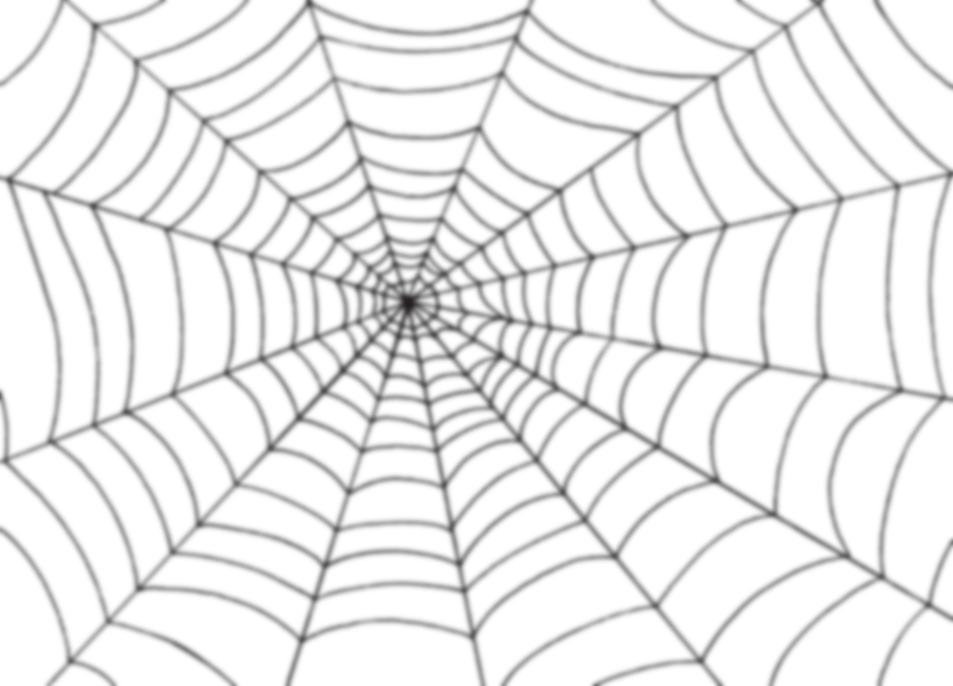 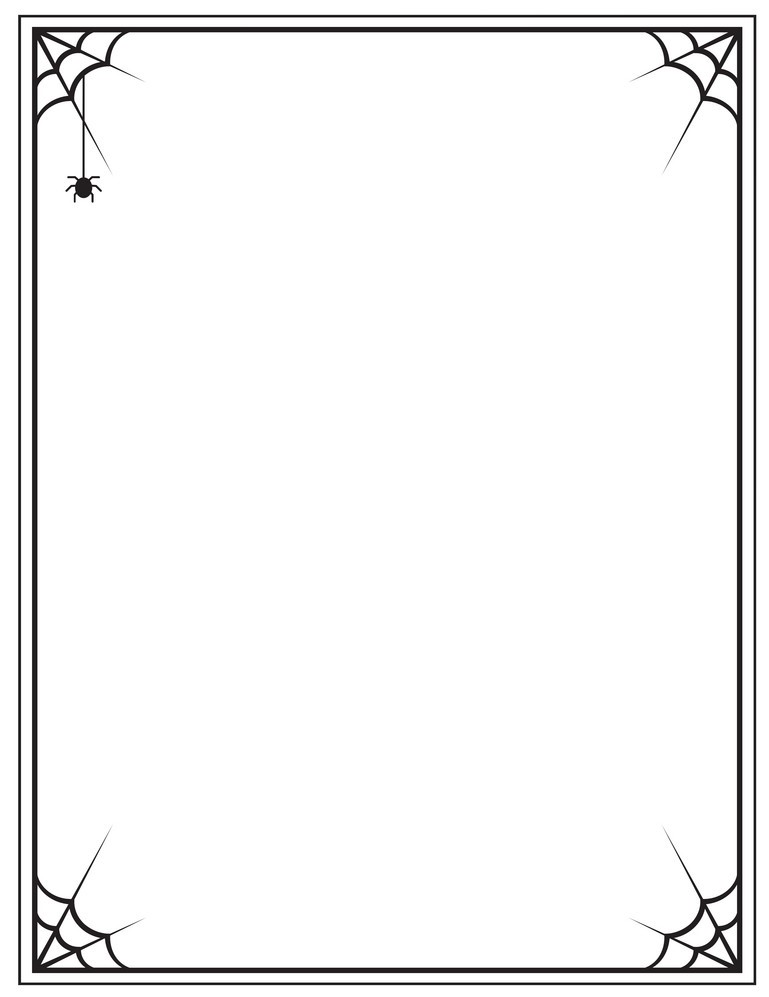 Kim ngắn chỉ số 12, kim dài chỉ số 1. Biết lúc đó trời sáng. Hỏi khi đó là mấy giờ?
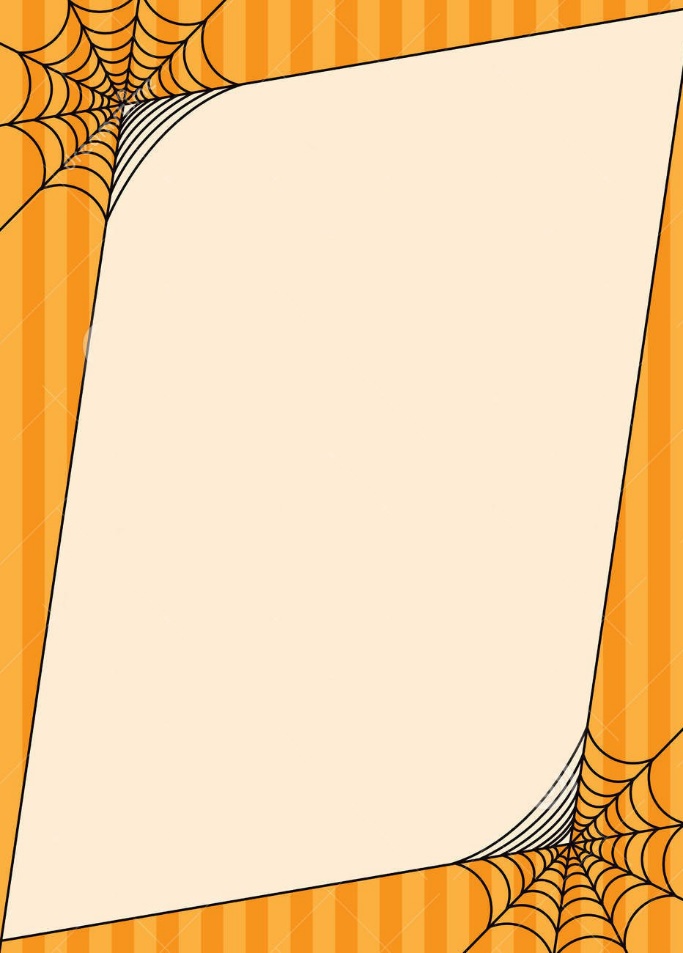 12 giờ 5 phút trưa
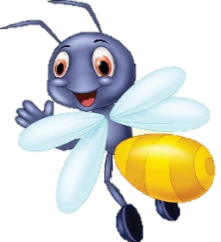 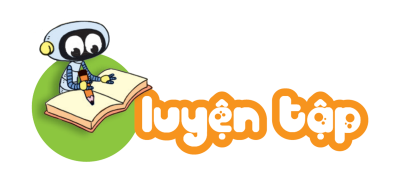 1
Xem hình vẽ rồi chọn câu trả lời đúng.
Trong đồng hồ bên, khi kim dài chạy qua số 4, số 5, đến số 6 thì lúc này đồng hồ chỉ
A. 3 giờ 30 phút.
B. 4 giờ 15 phút.
C. 4 giờ 30 phút.
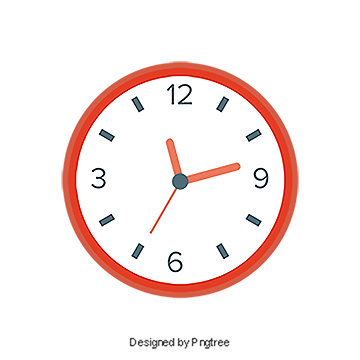 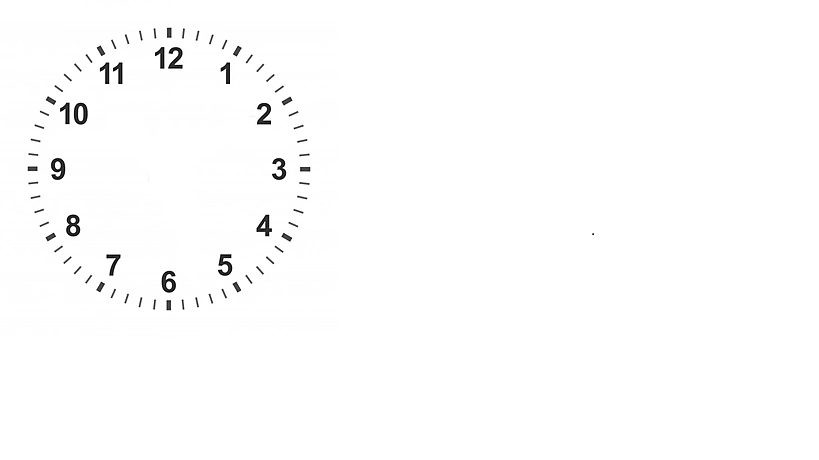 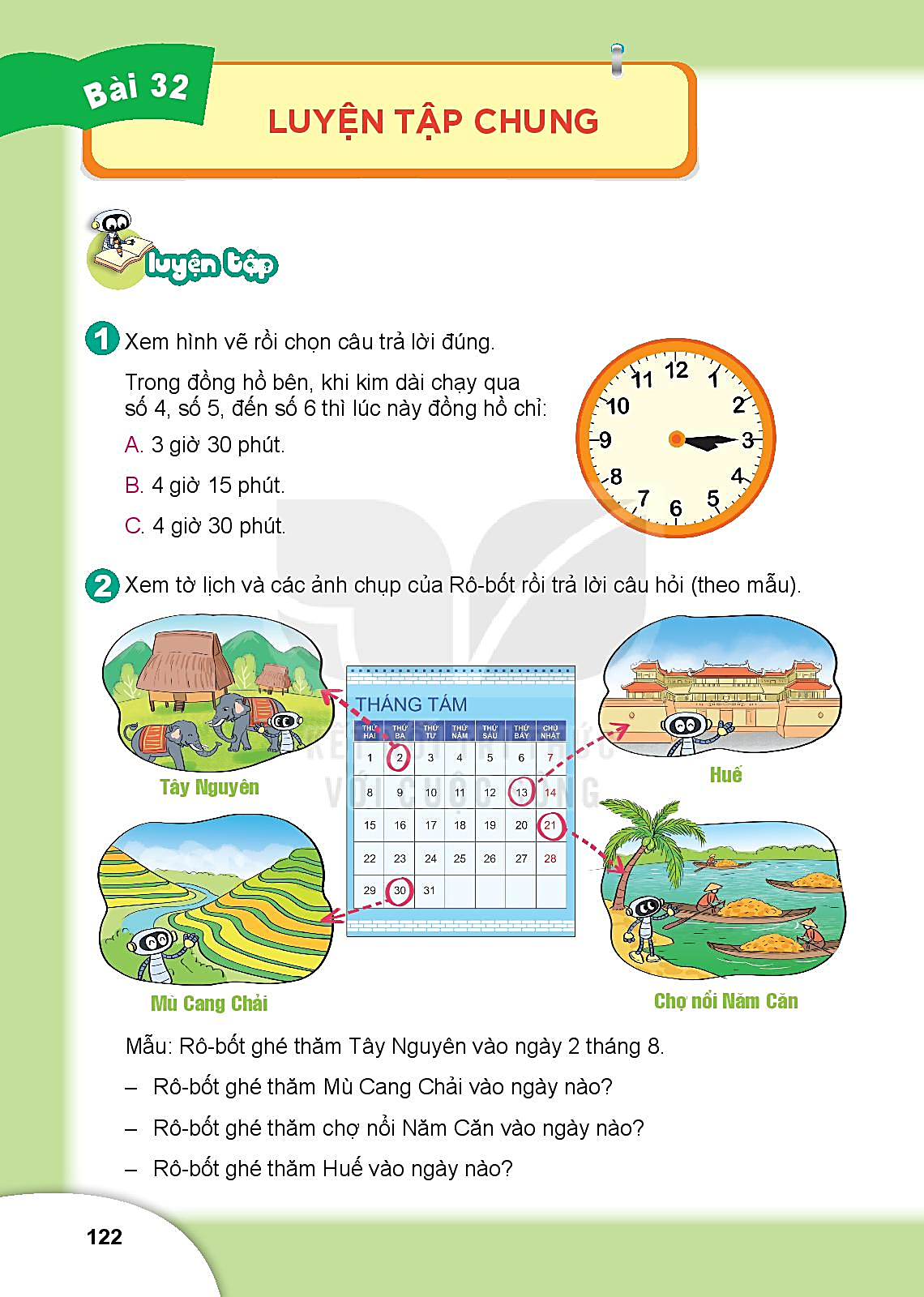 2
Xem tờ lịch và các ảnh chụp của Rô-bốt rồi trả lời câu hỏi
Huế: ngày 13 tháng 8
Tây Nguyên: ngày 2 tháng 8
Chợ nổi Năm Căn: ngày 21 tháng 8
Mù Cang Chải: ngày 30 tháng 8
3
Cho biết thời gian đến thăm bảo tàng Lịch sử Quân sự Việt Nam của mỗi bạn như sau:
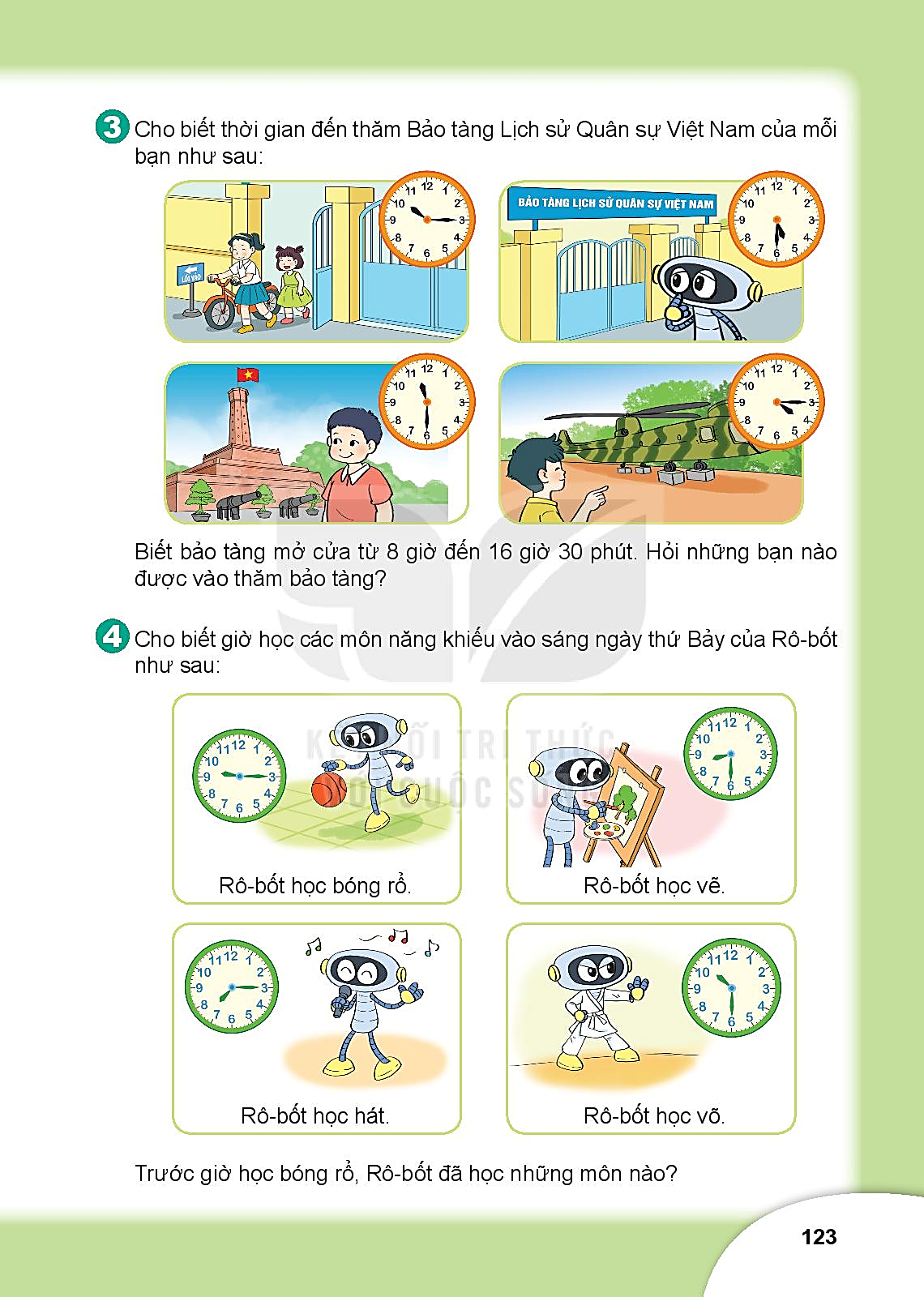 10 giờ 15 phút
5 giờ 30 phút
Mai
Nam
Việt
11 giờ 30 phút
4 giờ 15 phút
Biết bảo tàng mở cửa từ 8 giờ đến 16 giờ 30 phút. Hỏi những bạn nào được vào thăm bảo tàng?
4
Cho biết giờ học các môn năng khiếu vào sáng thứ Bảy của Rô-bốt như sau:
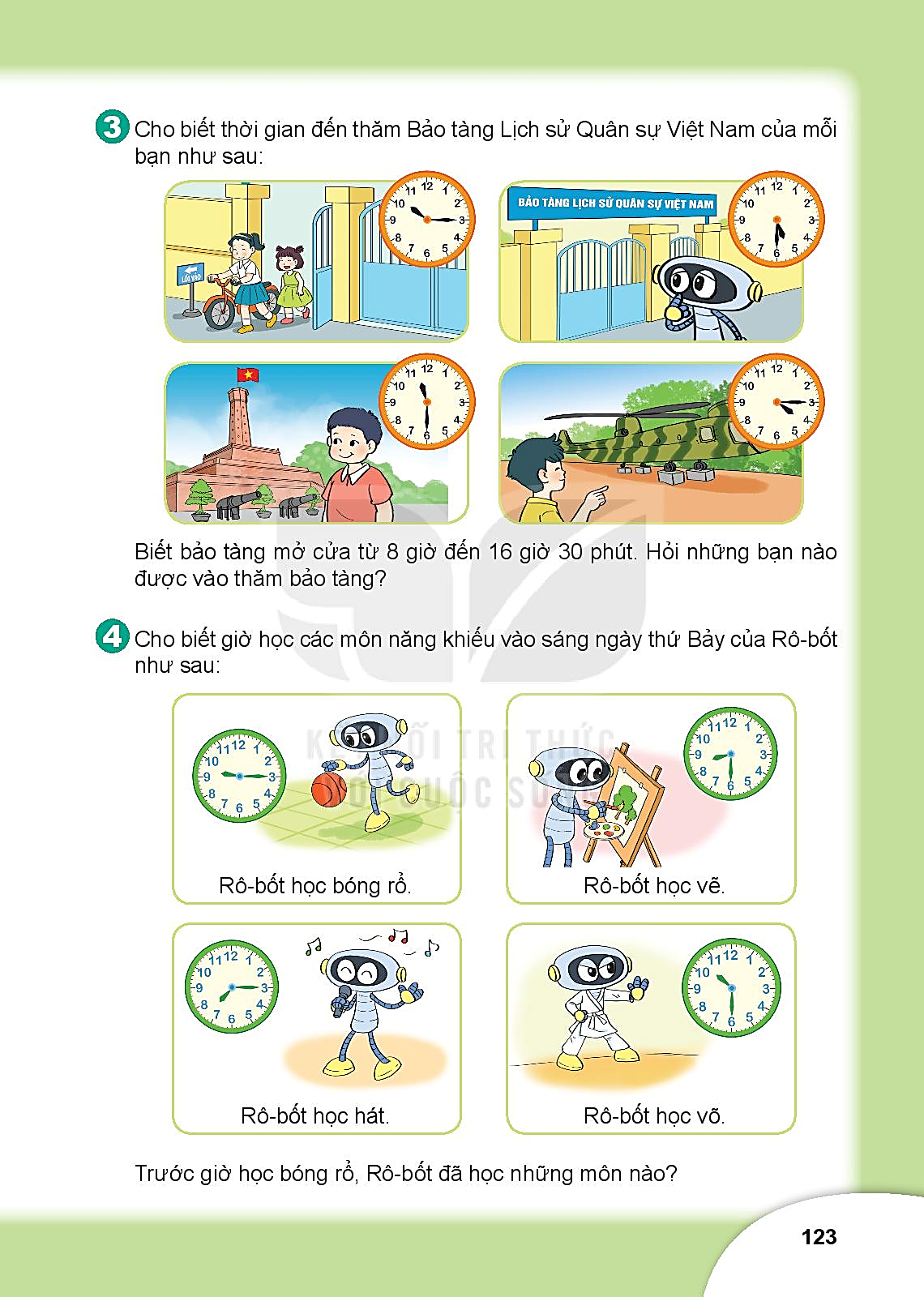 9 giờ 15 phút
8 giờ 30 phút
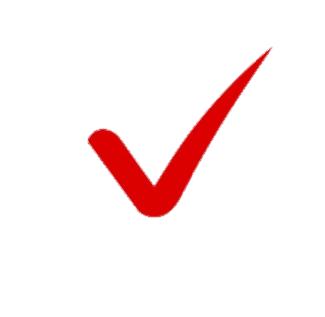 7 giờ 15 phút
10 giờ 30 phút
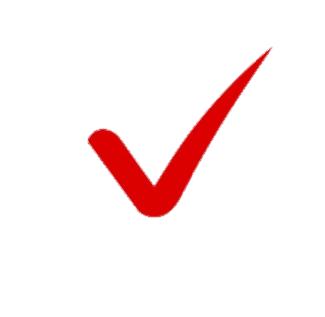 Trước giờ học bóng rổ Rô-bốt học những môn nào?
Củng cố bài học
Hương Thảo: tranthao121004@gmail.com